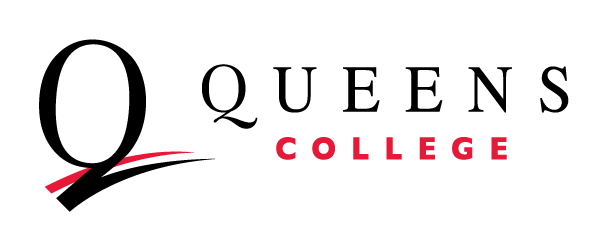 SEXUAL MISCONDUCT POLICIES IN ACTION
A review of rights, responsibilities, and upcoming changes for coaches and athletics department administration
Copyright, CUNY Queens College, 2022.
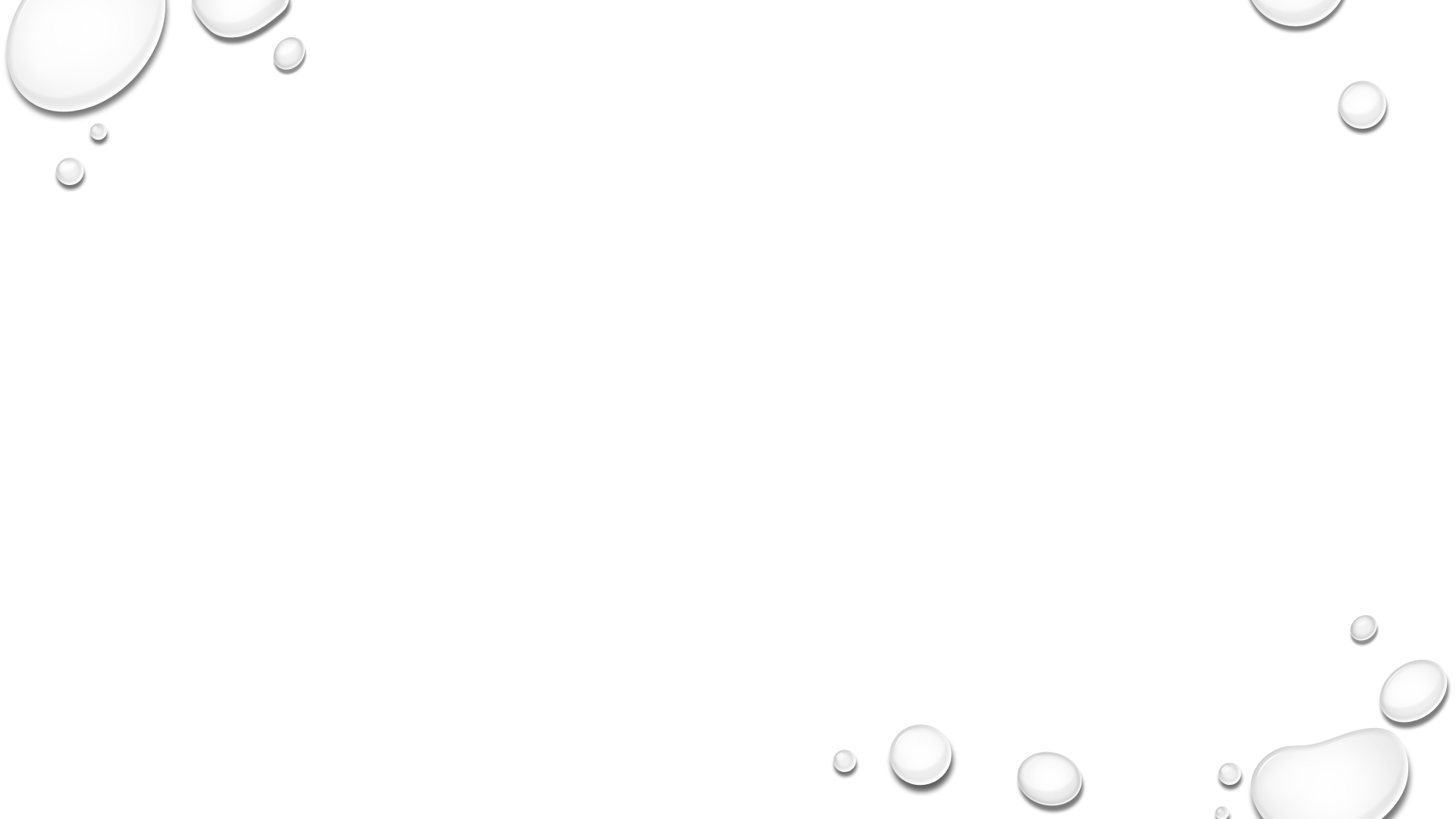 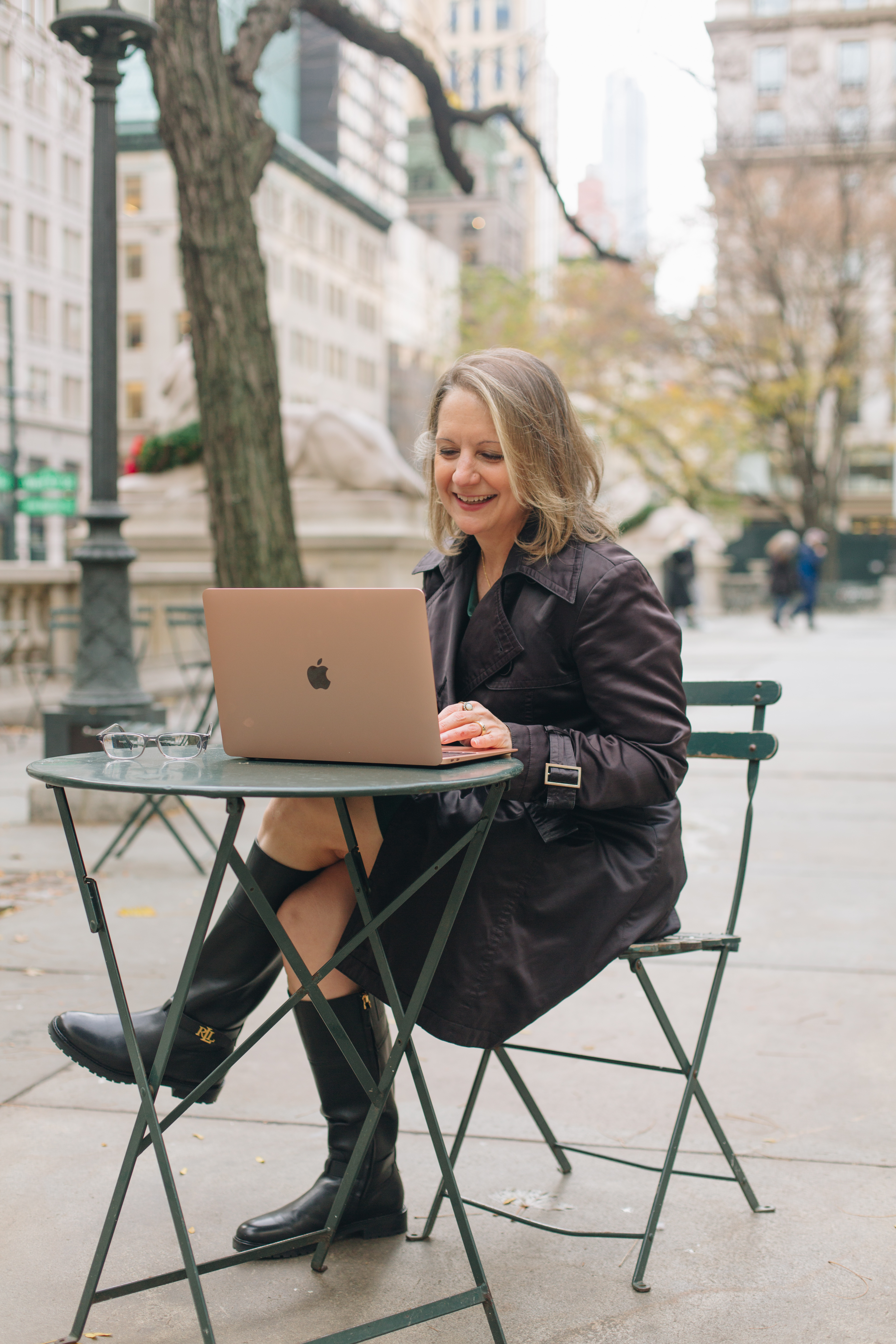 WELCOME
Nancy Schick, Compliance & Diversity Training Specialist / Investigator, nancy.schick@qc.cuny.edu 
Employment Attorney / Mediator
Result of Title IX / Former College Softball Player
Human Resources Supervisor prior to law school
Plaintiff in sex discrimination lawsuit during law school
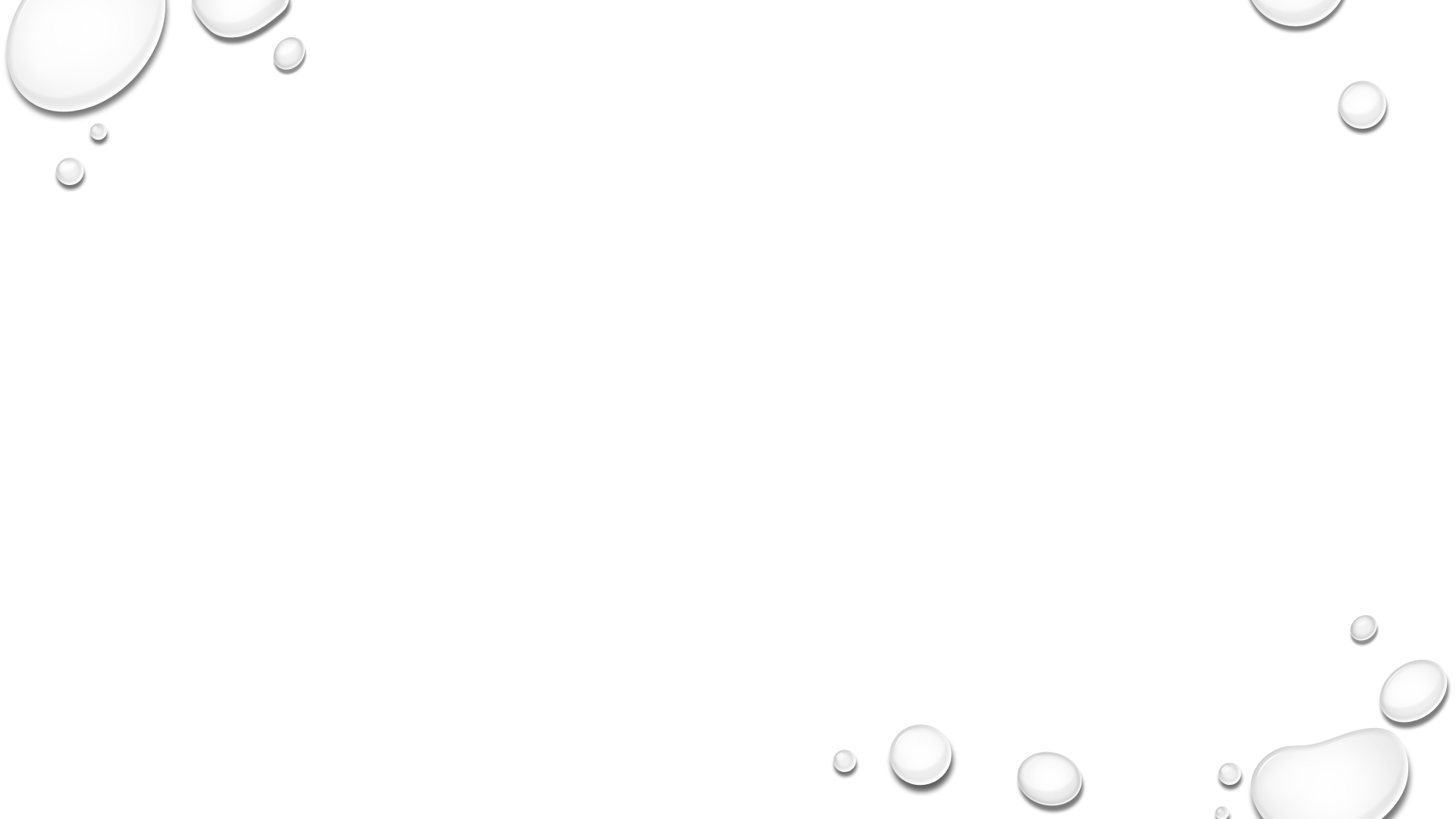 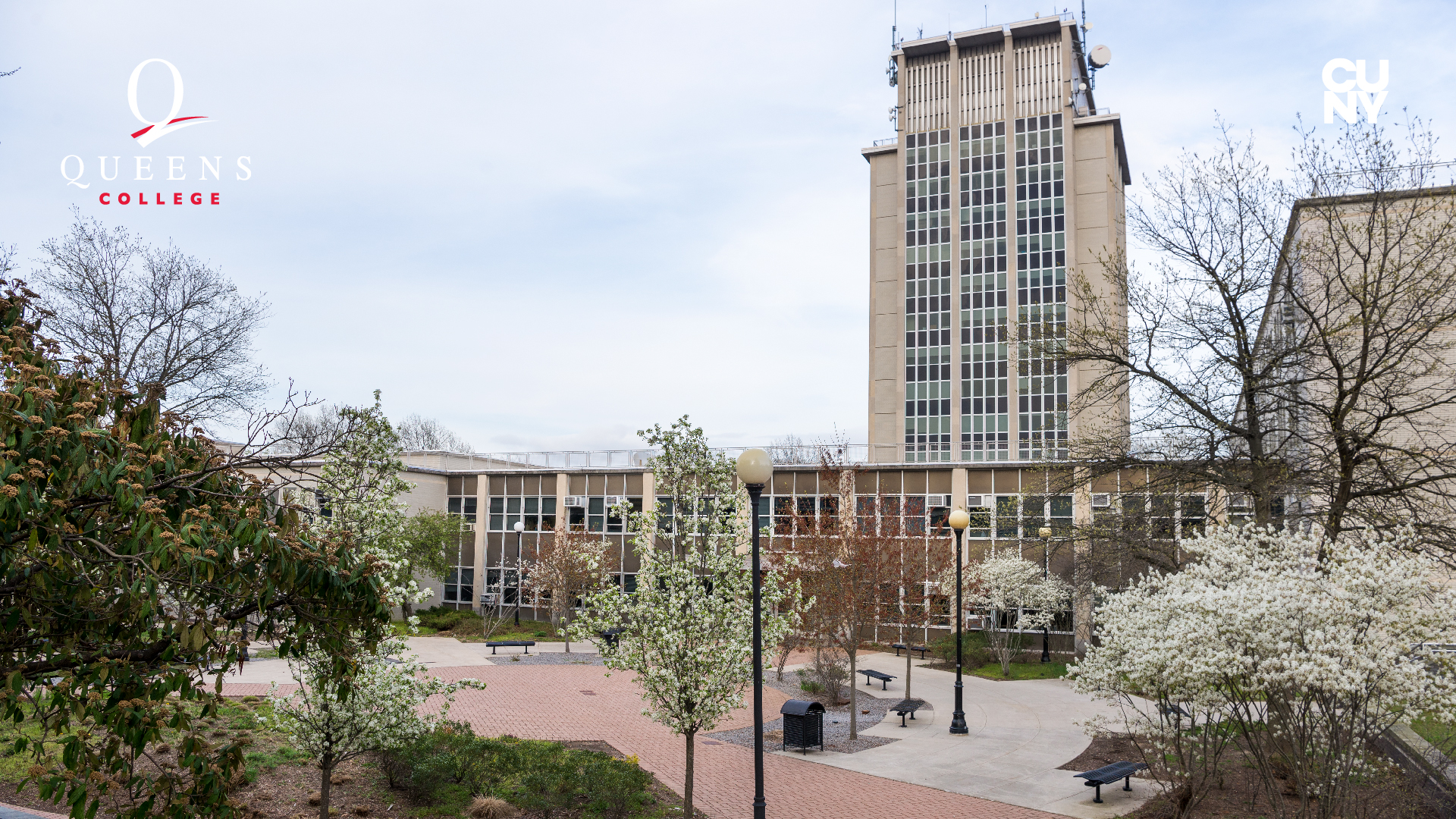 OFFICE OF COMPLIANCE AND DIVERSITY
Title IX and Enough is Enough
Diversity, Equity, and Inclusion
Affirmative Action
Accessibility
Training, Investigations, and Conflict Resolution
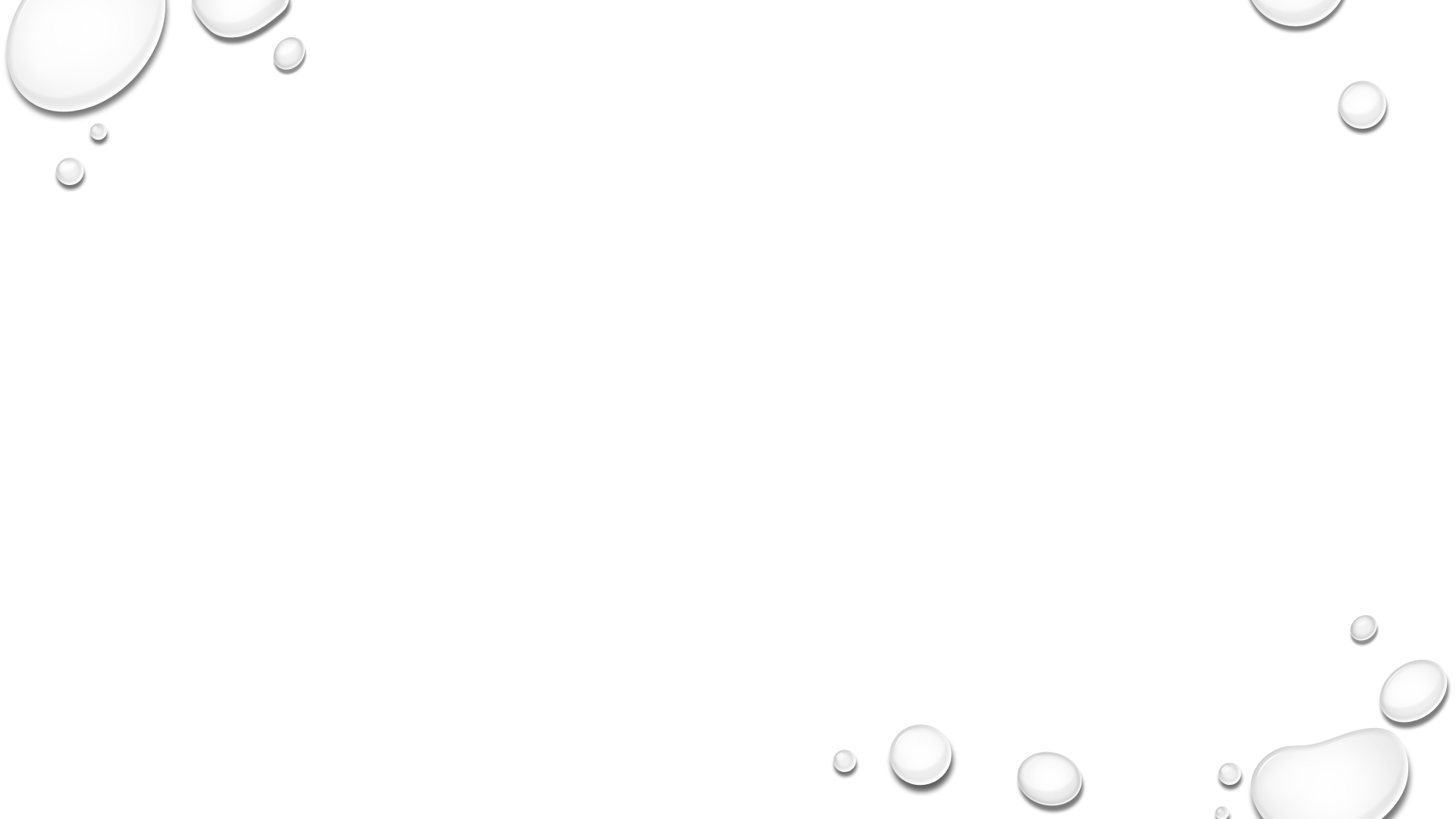 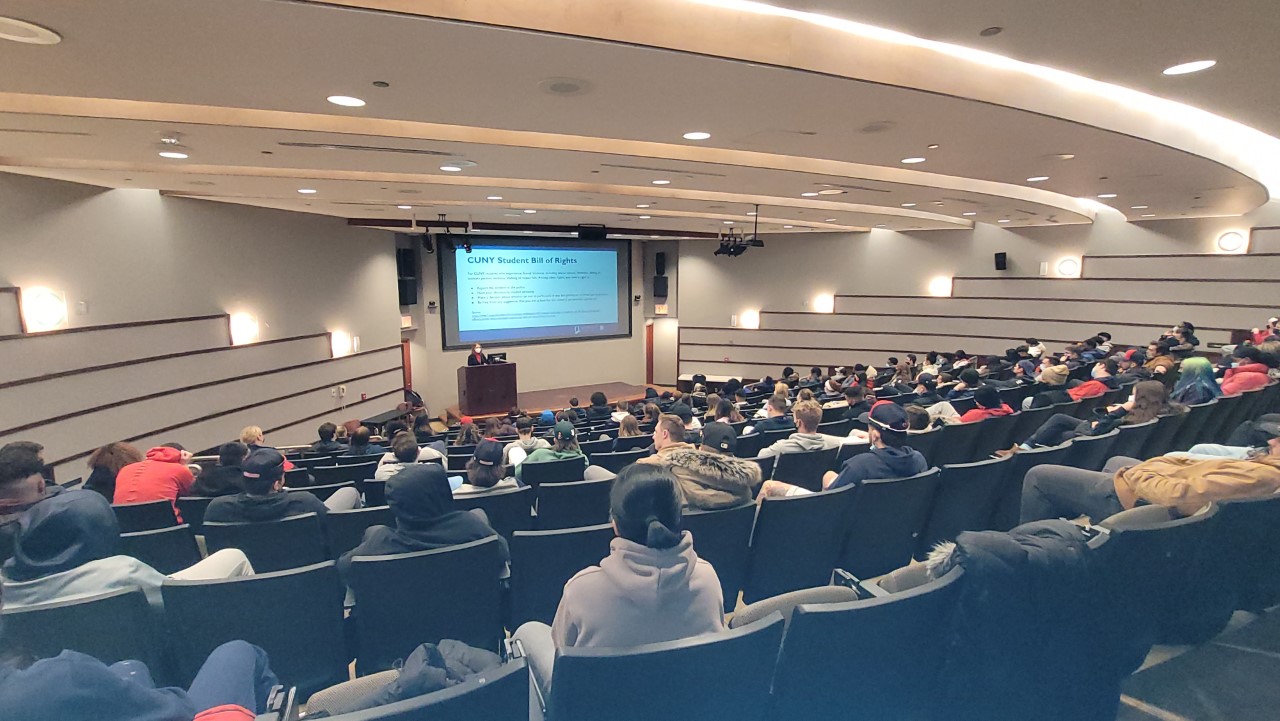 TRAINING GOALS
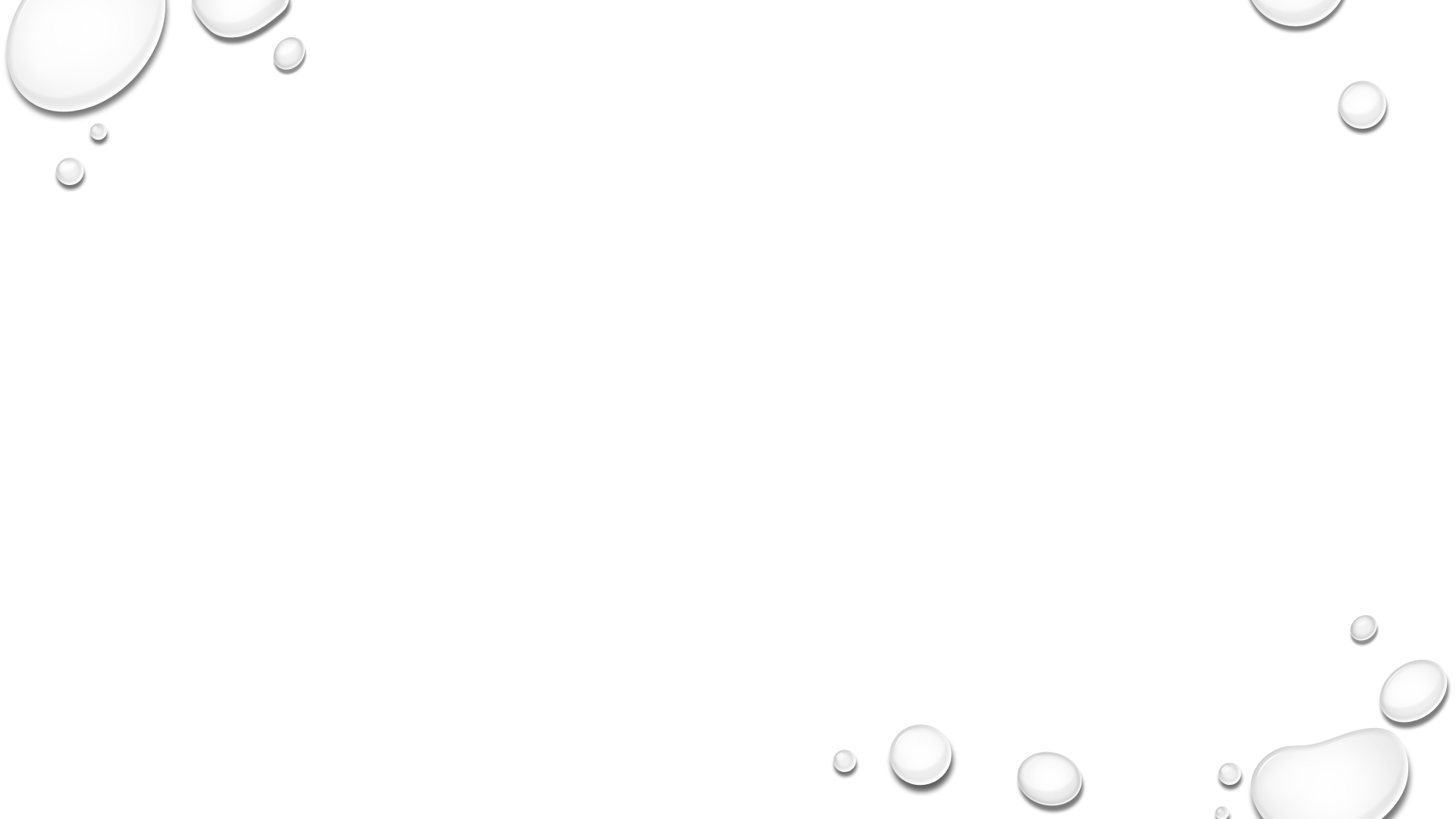 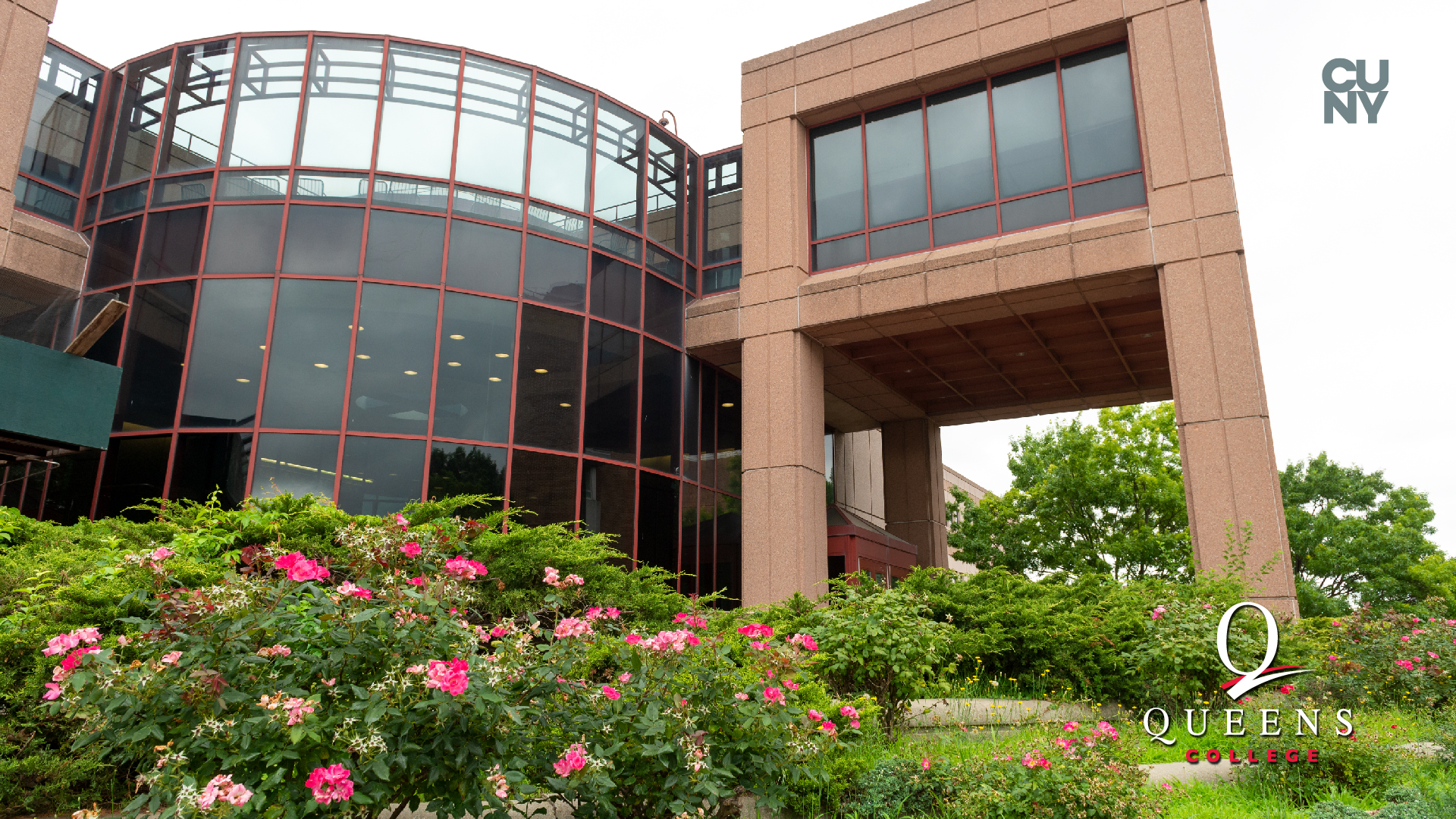 DISCLAIMER
This course provides a general overview of non-discrimination policies and laws, as well as how they might affect your time at Queens College. 
It is not legal advice, and I am not your attorney. If you require information or advice applied to your unique situation, please make an appointment with the Office of Compliance and Diversity (OCD).
Vivian Cheung, Executive Assistant, Vivian.Cheung@qc.cuny.edu
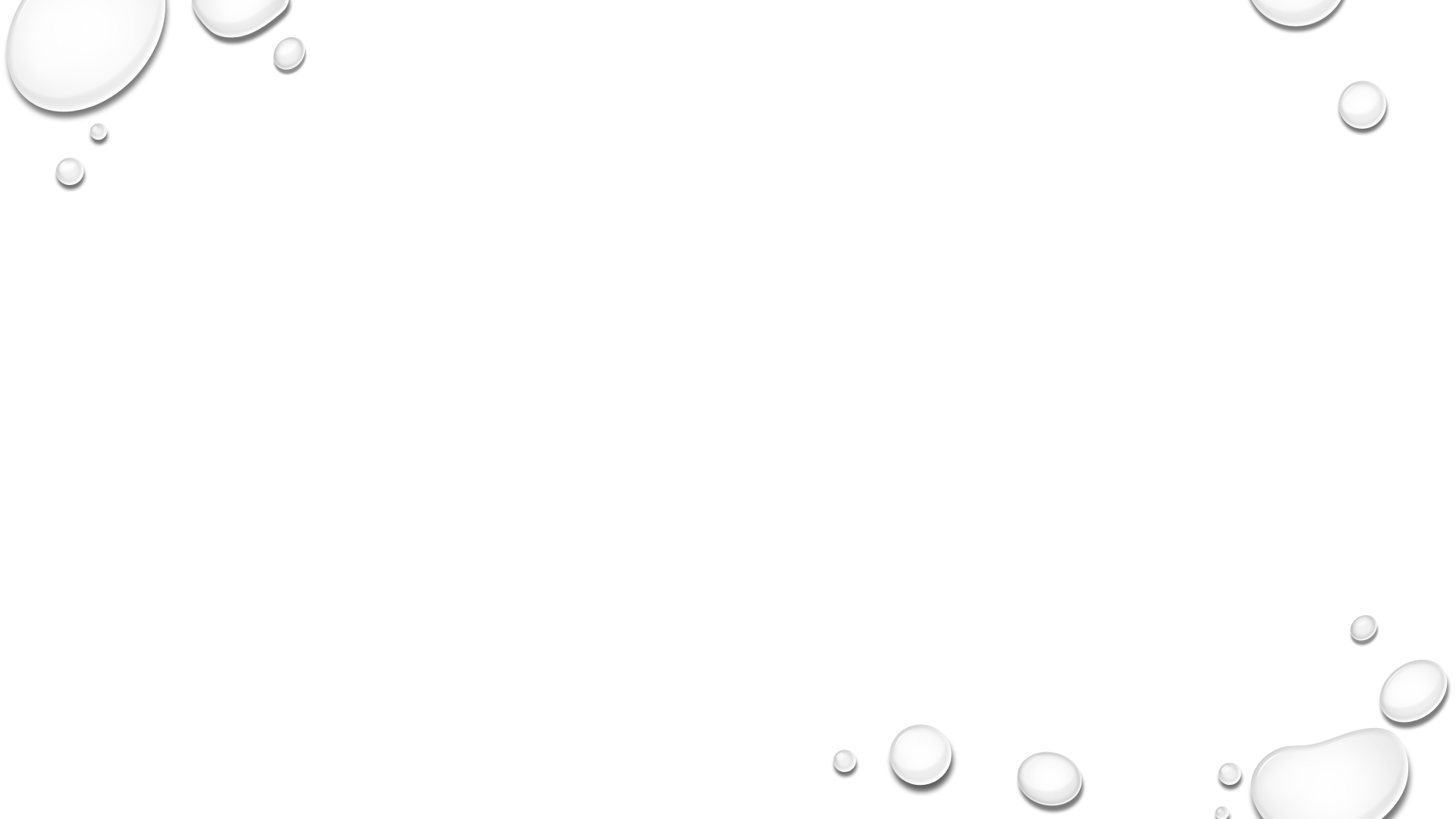 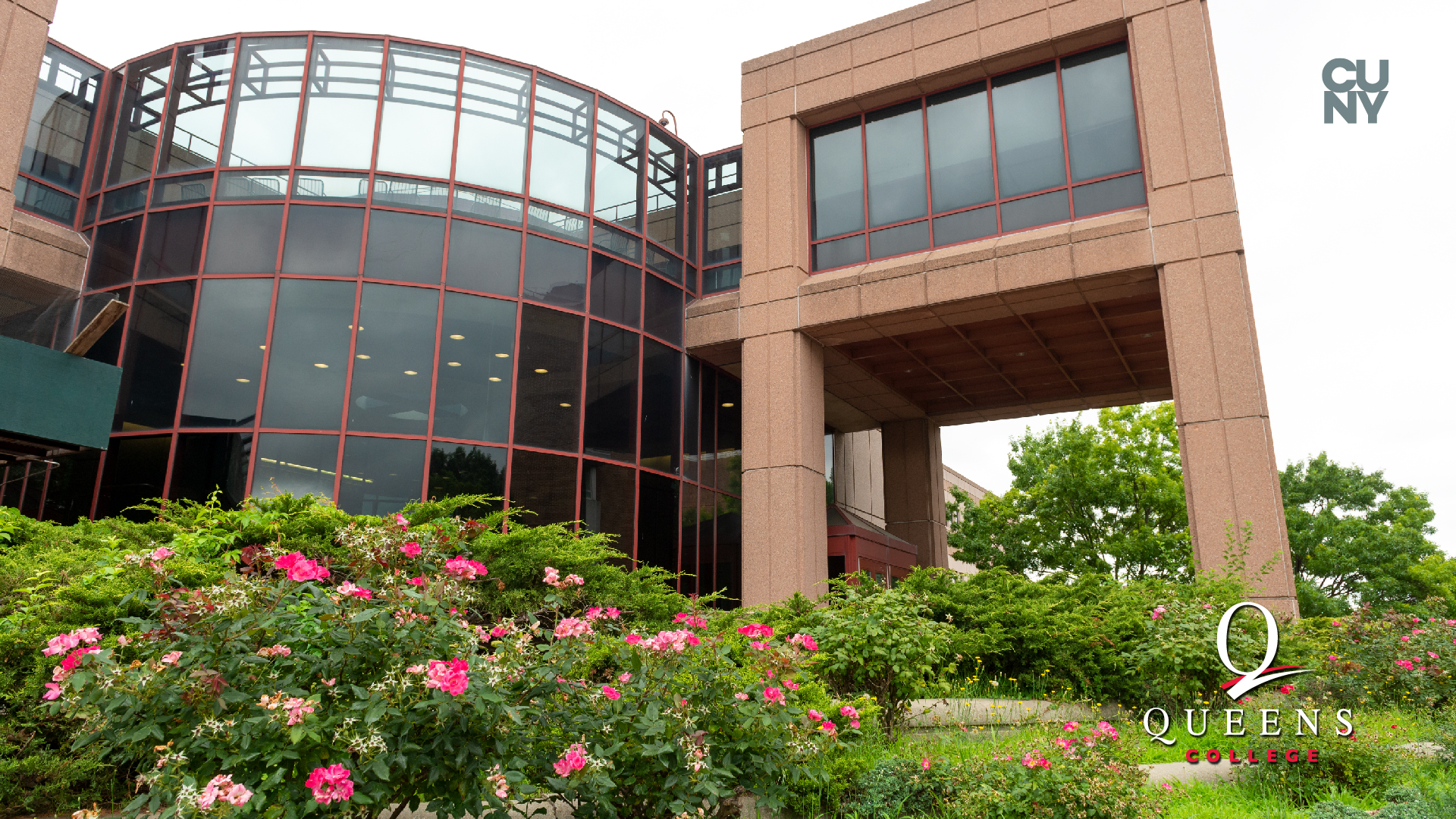 THIS IS A MANDATORY TRAINING
To ensure your attendance is properly recorded and reported, complete all fields and sign the attendance sheet.
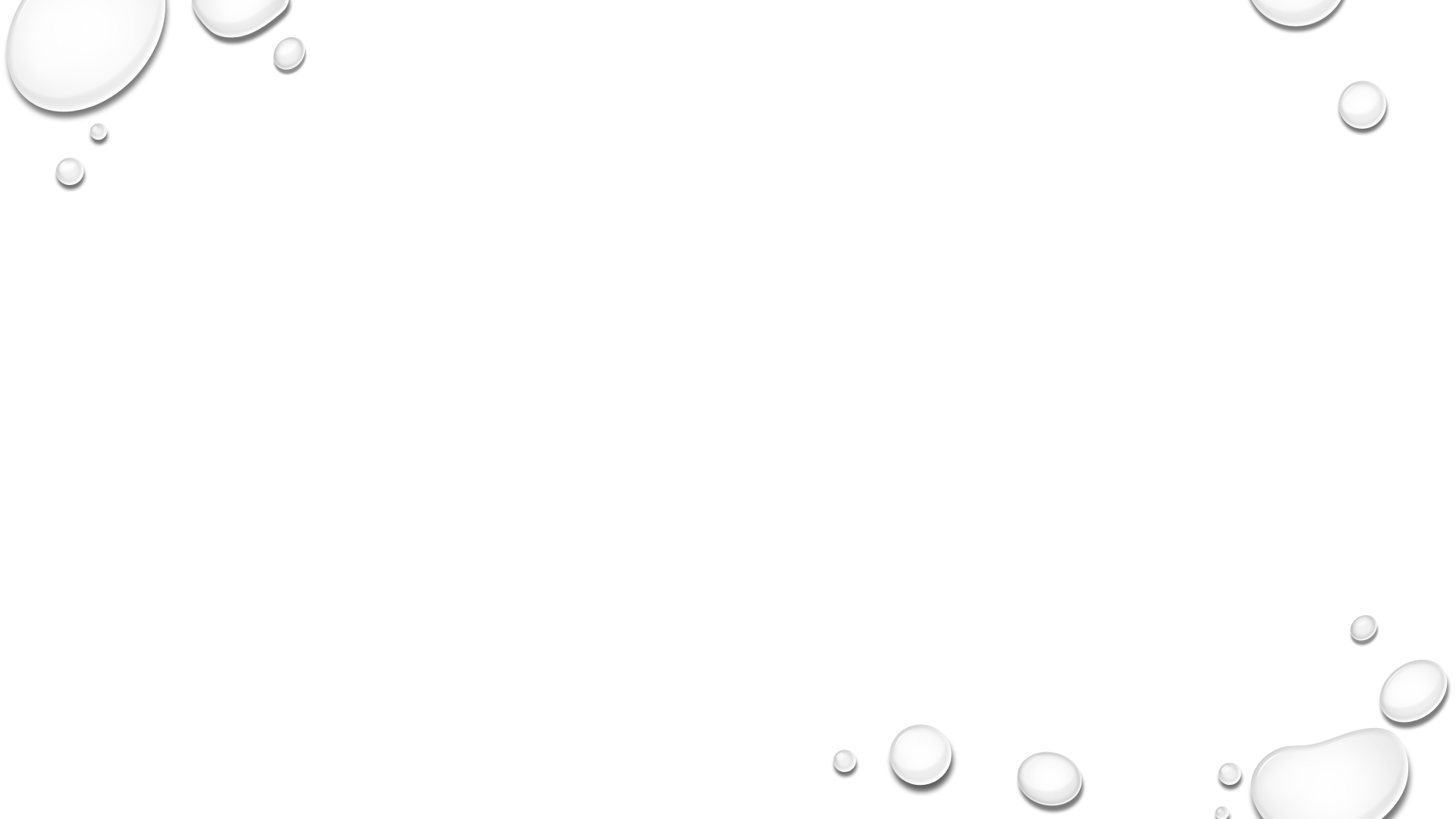 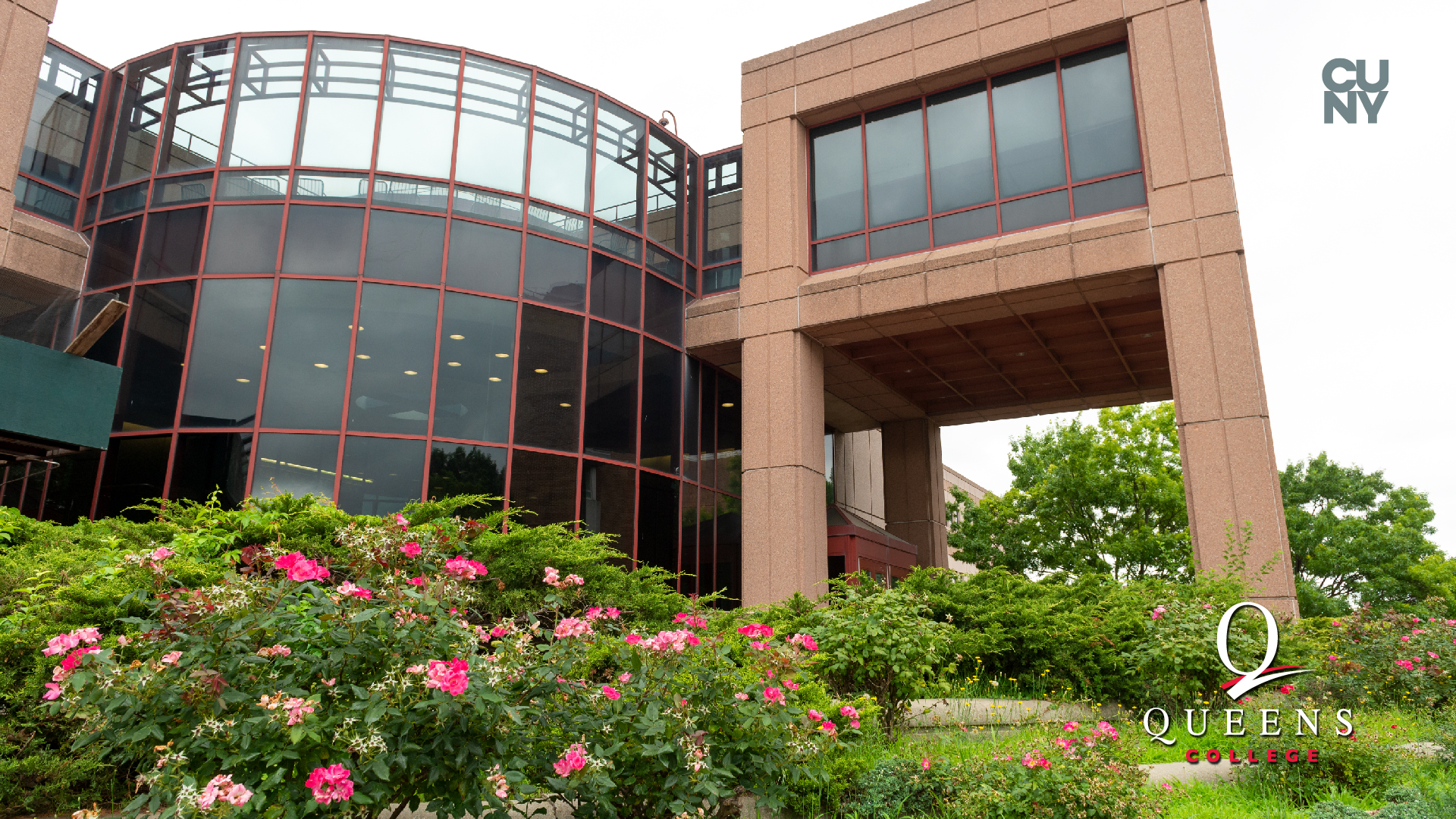 PARTICIPATION AGREEMENTS
We are here to learn and contribute.
We respect the diversity of each other's experiences.
We will maintain the confidentiality of what others share.
If you prefer to discuss your situation privately, you can make an appointment with the OCD:  Vivian.Cheung@qc.cuny.edu
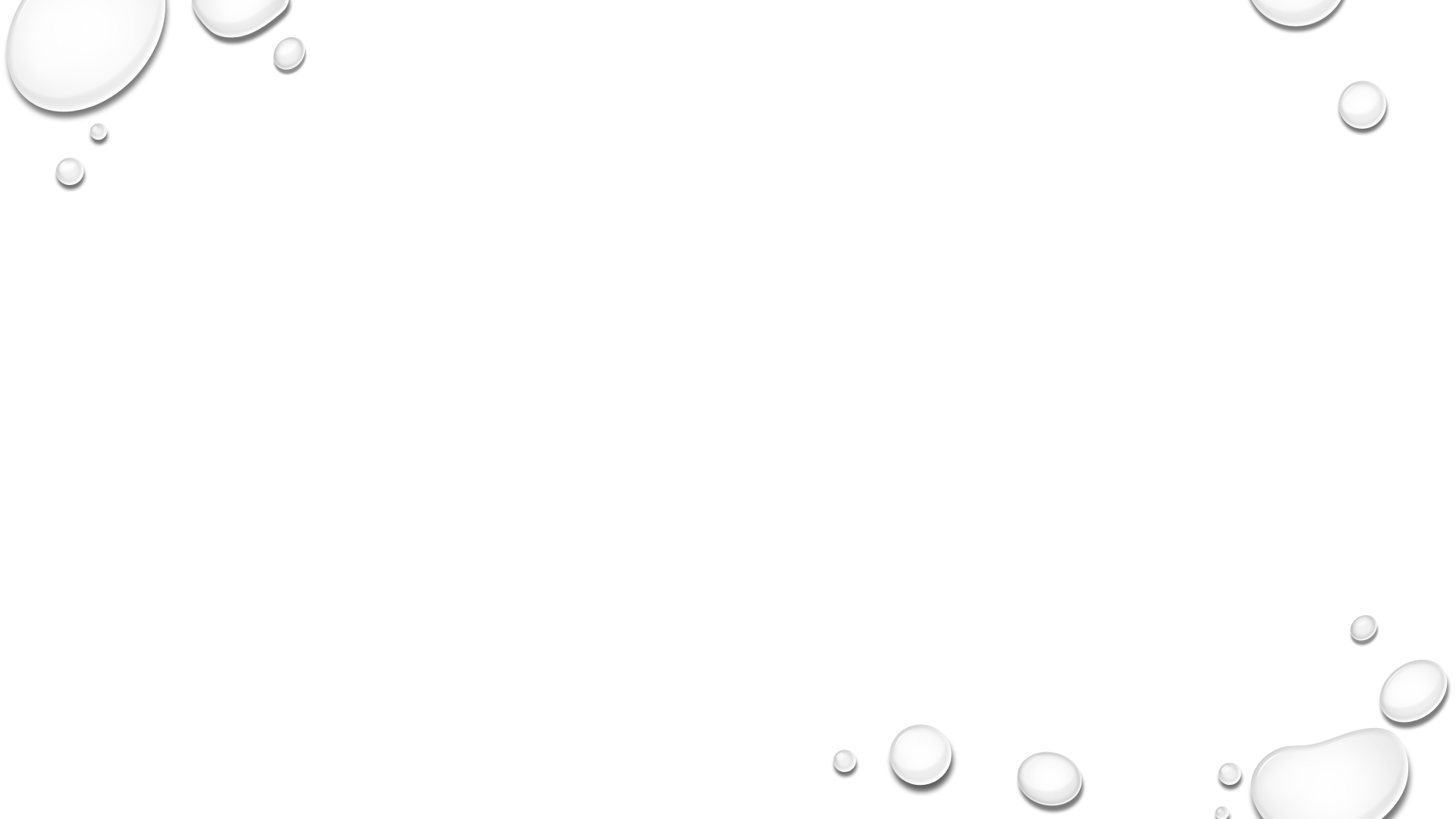 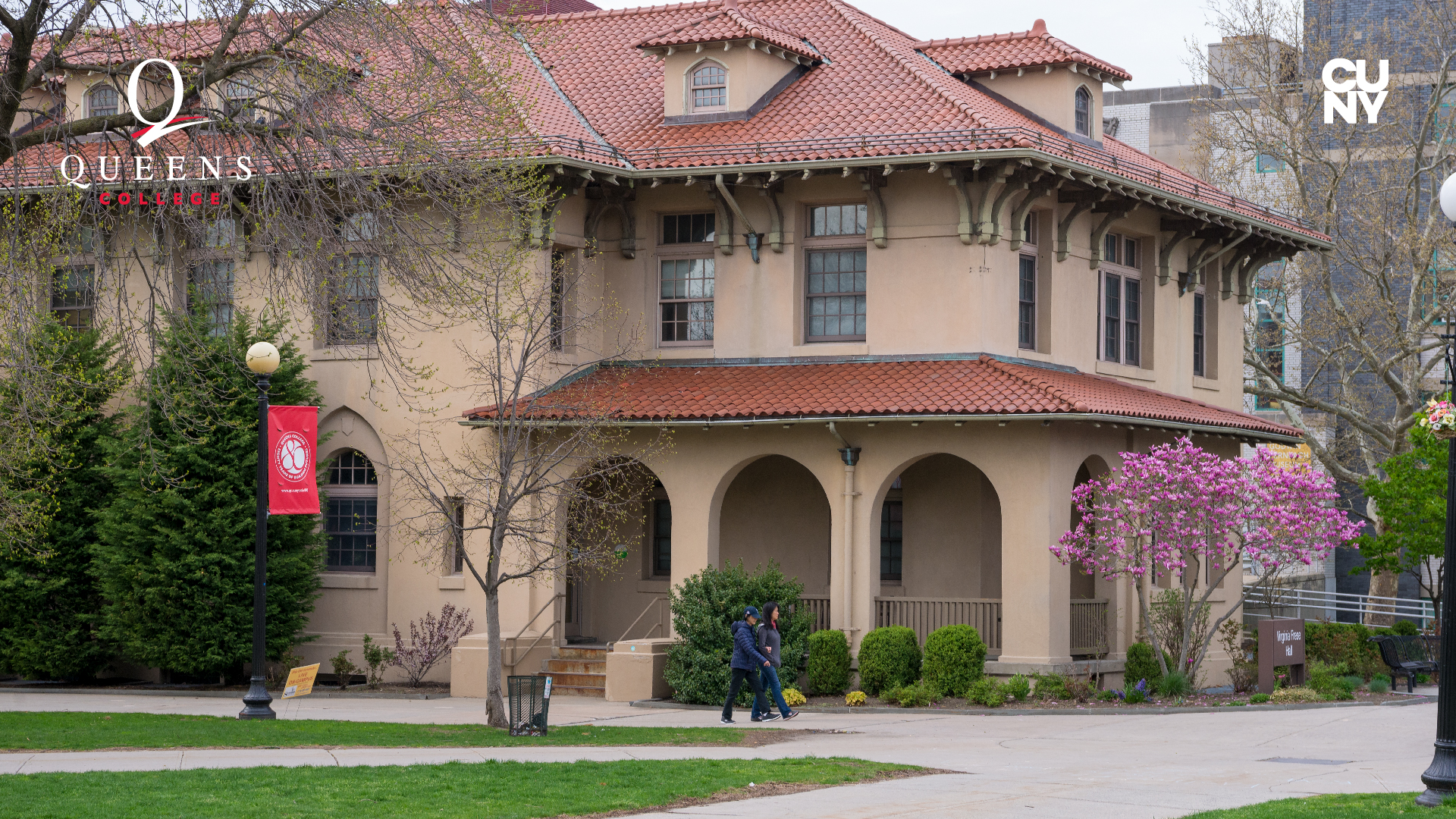 KEY SOURCES
Title IX of the US Education Amendments
Title VII of the US Civil Rights Act
Section 129-b of the NYS Education Law
The Jeanne Clery Disclosure of Campus Security Policy and Campus Crime Statistics Act
CUNY's Policy on Sexual Misconduct
CUNY's Equal Opportunity and Non-Discrimination Policy
CUNY's Drug and Alcohol Amnesty Policy
NCAA Board of Governors Policy on Campus Sexual Violence
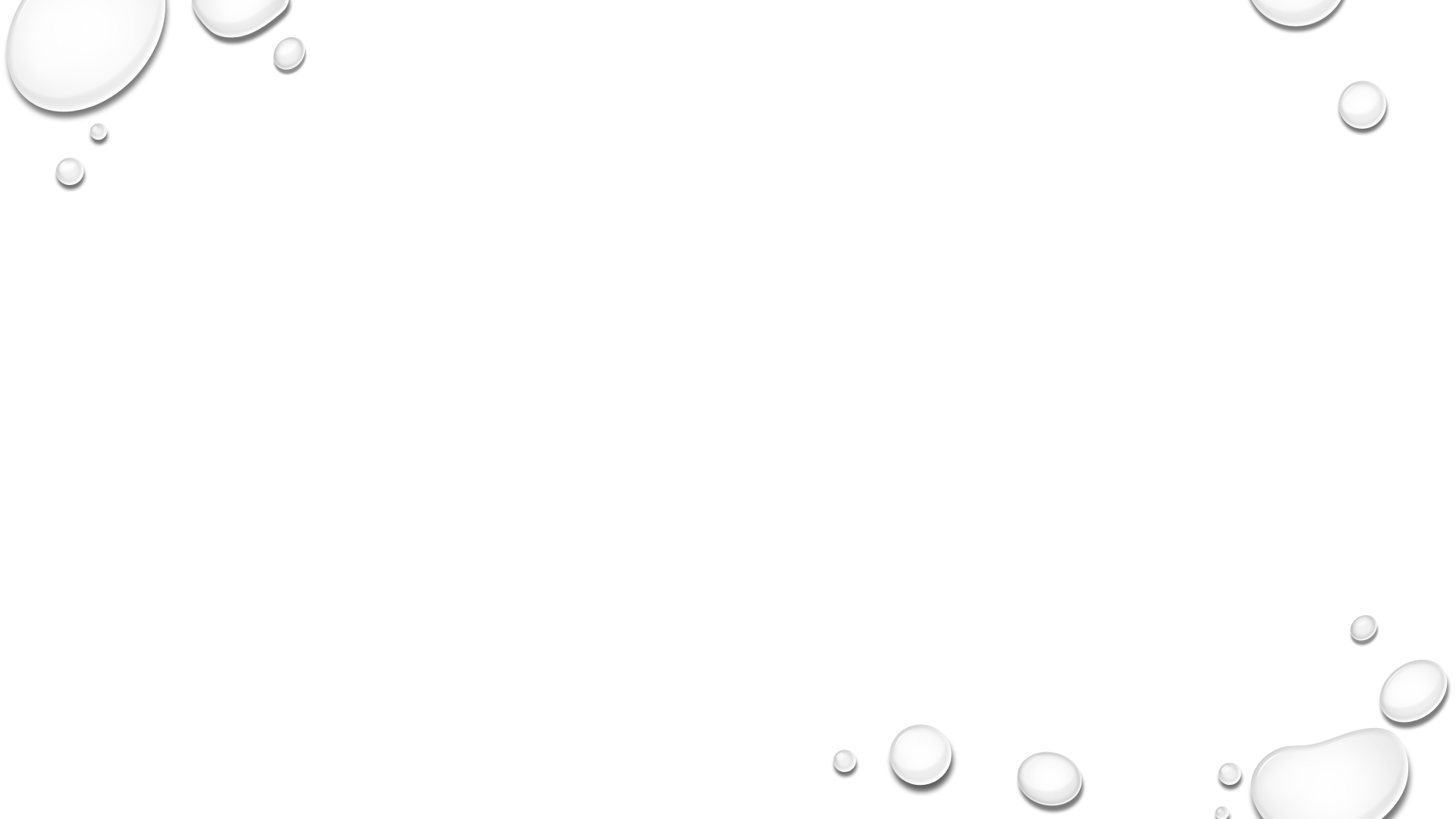 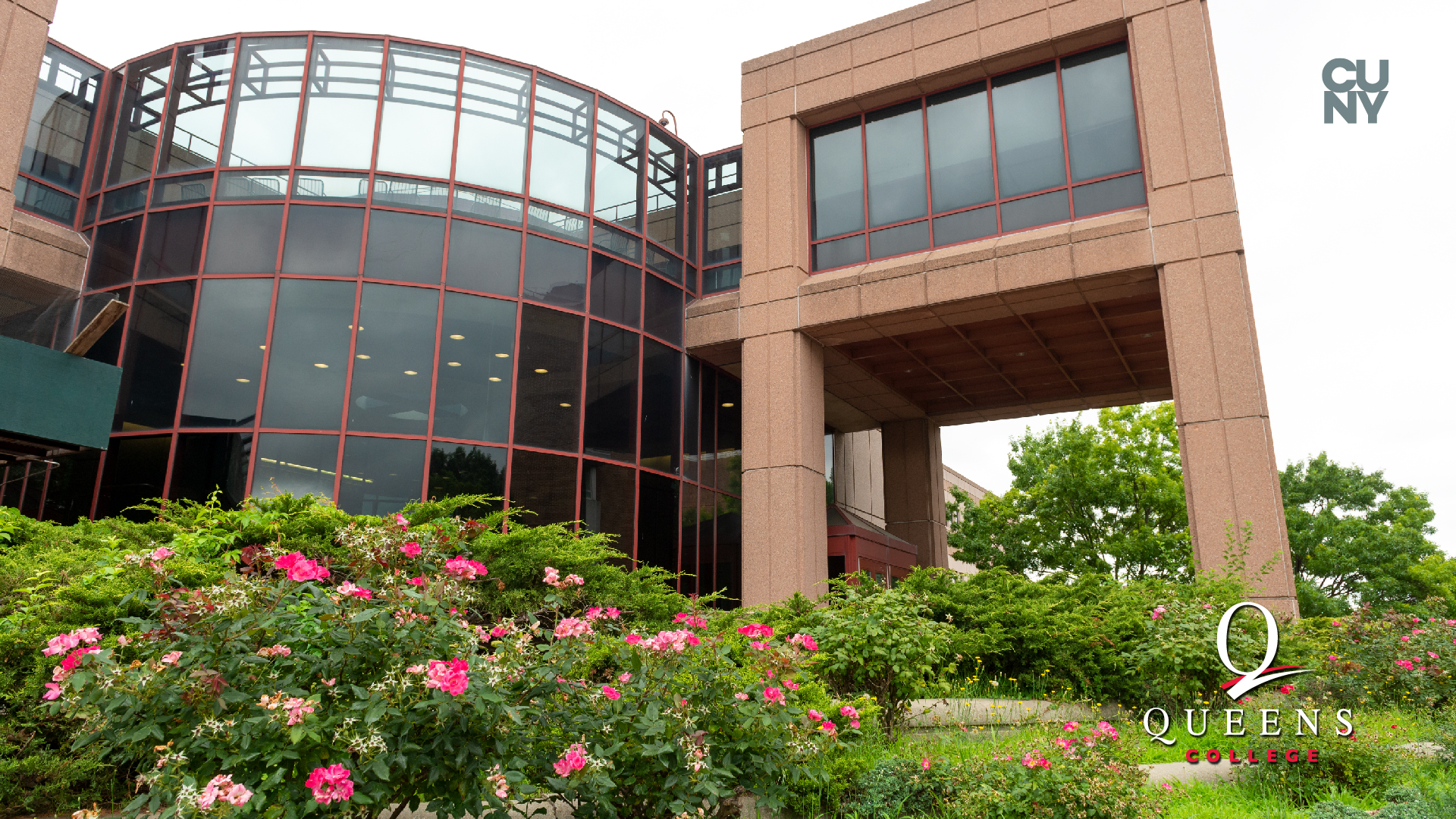 TITLE IX (37 words)
No person in the United States shall, on the basis of sex, be excluded from participation in, be denied the benefits of, or be subjected to discrimination under any education program or activity receiving Federal financial assistance.
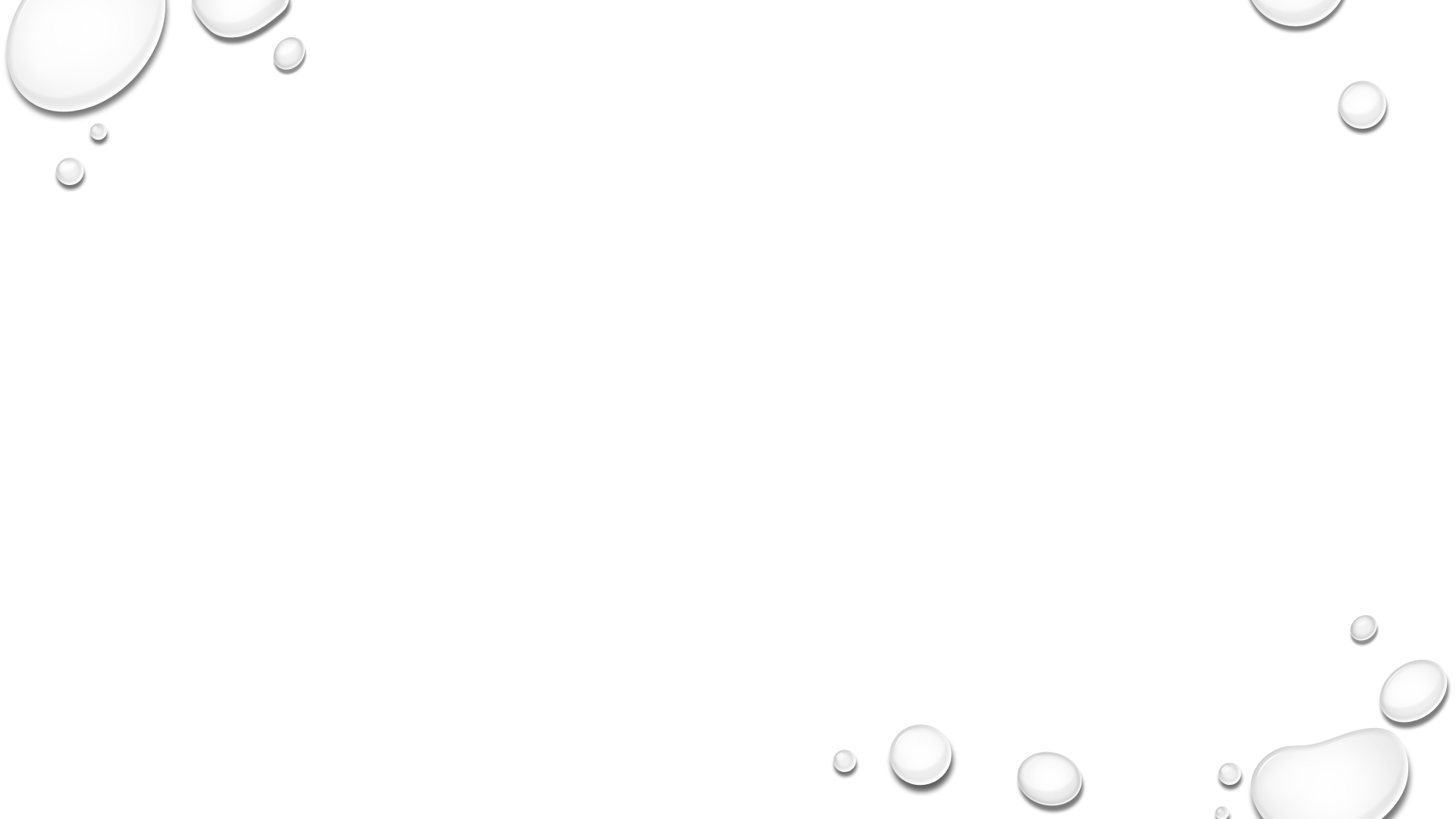 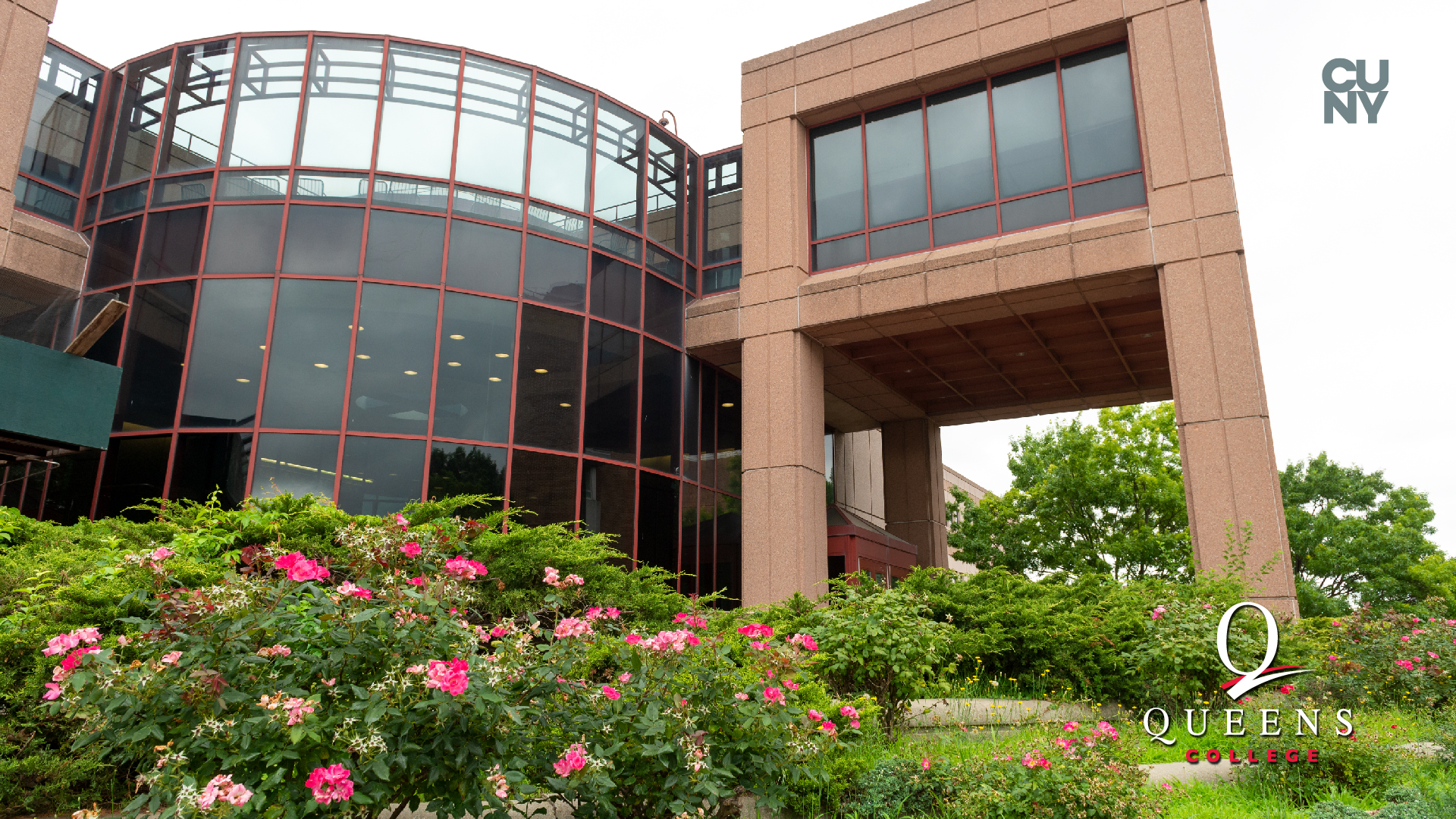 TITLE IX COVERAGE
Sexual harassment, including harassment based on sexual preference and gender identity
Sexual violence (e.g., rape, sexual assault, sexual battery)
Sexual coercion, or quid pro quo sexual harassment
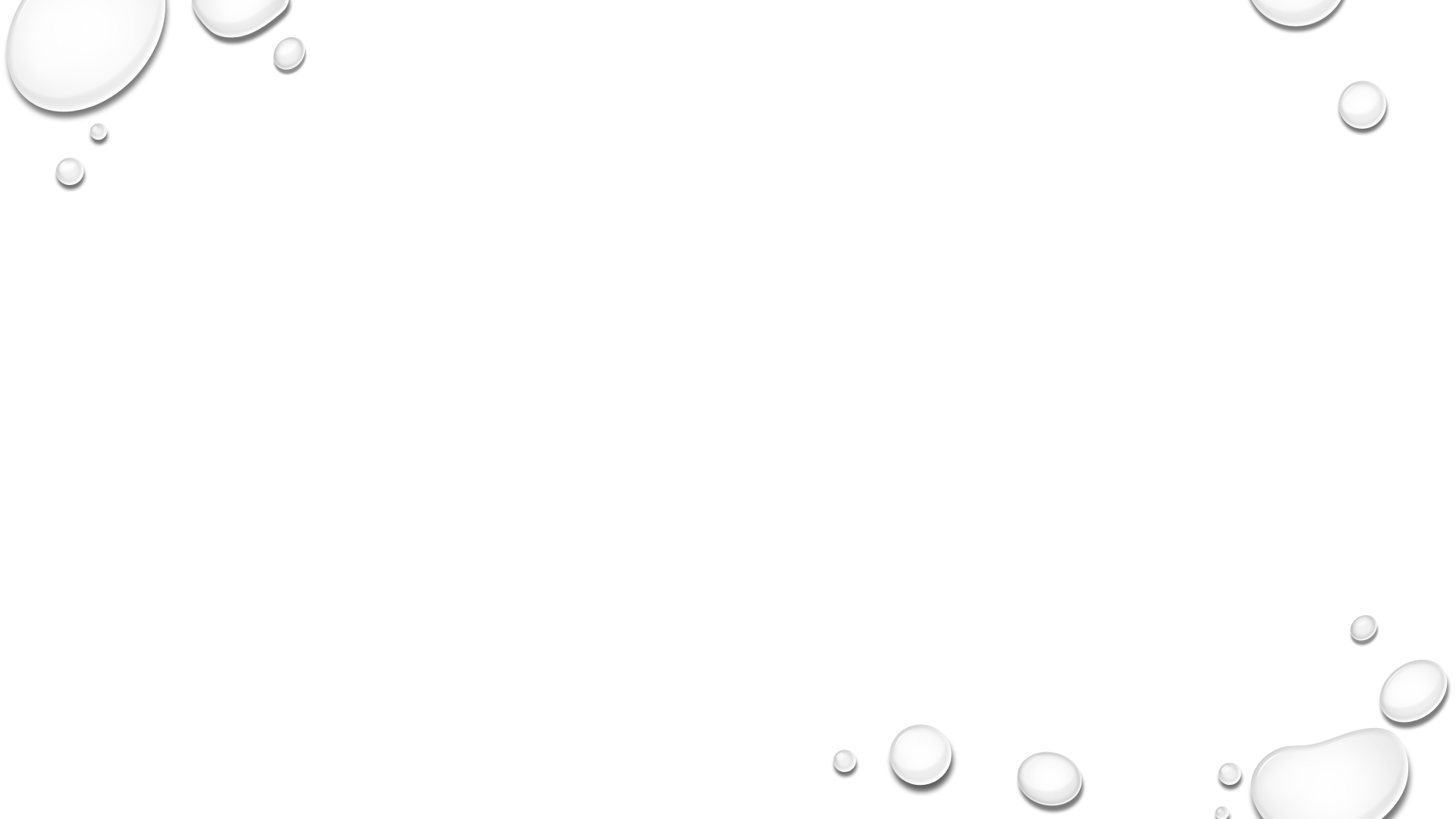 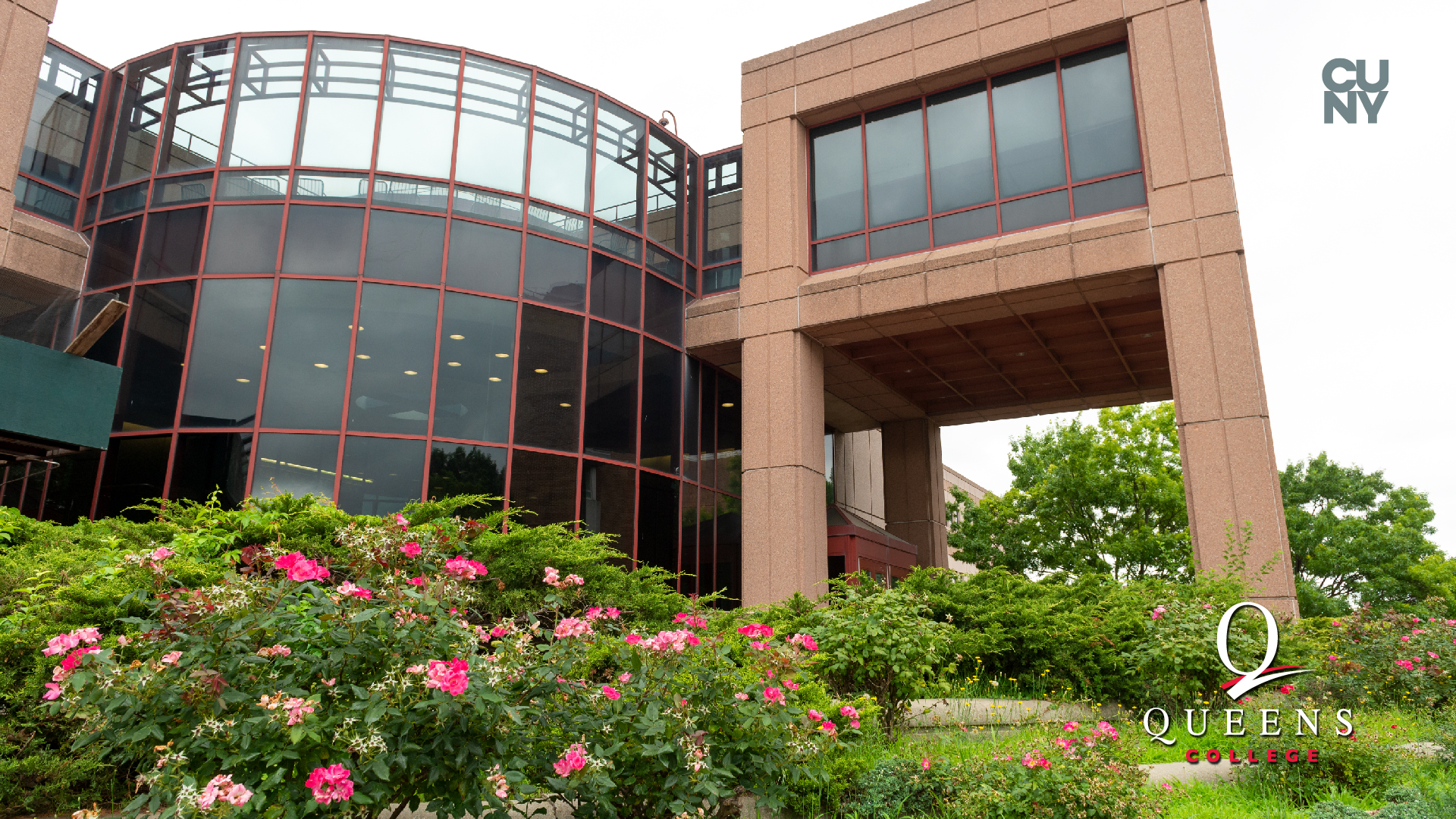 NYS EDUCATION LAW 129-b COVERAGE(ENOUGH IS ENOUGH LAW)
On college campuses:
Sexual assault
Dating violence
Domestic violence
Stalking
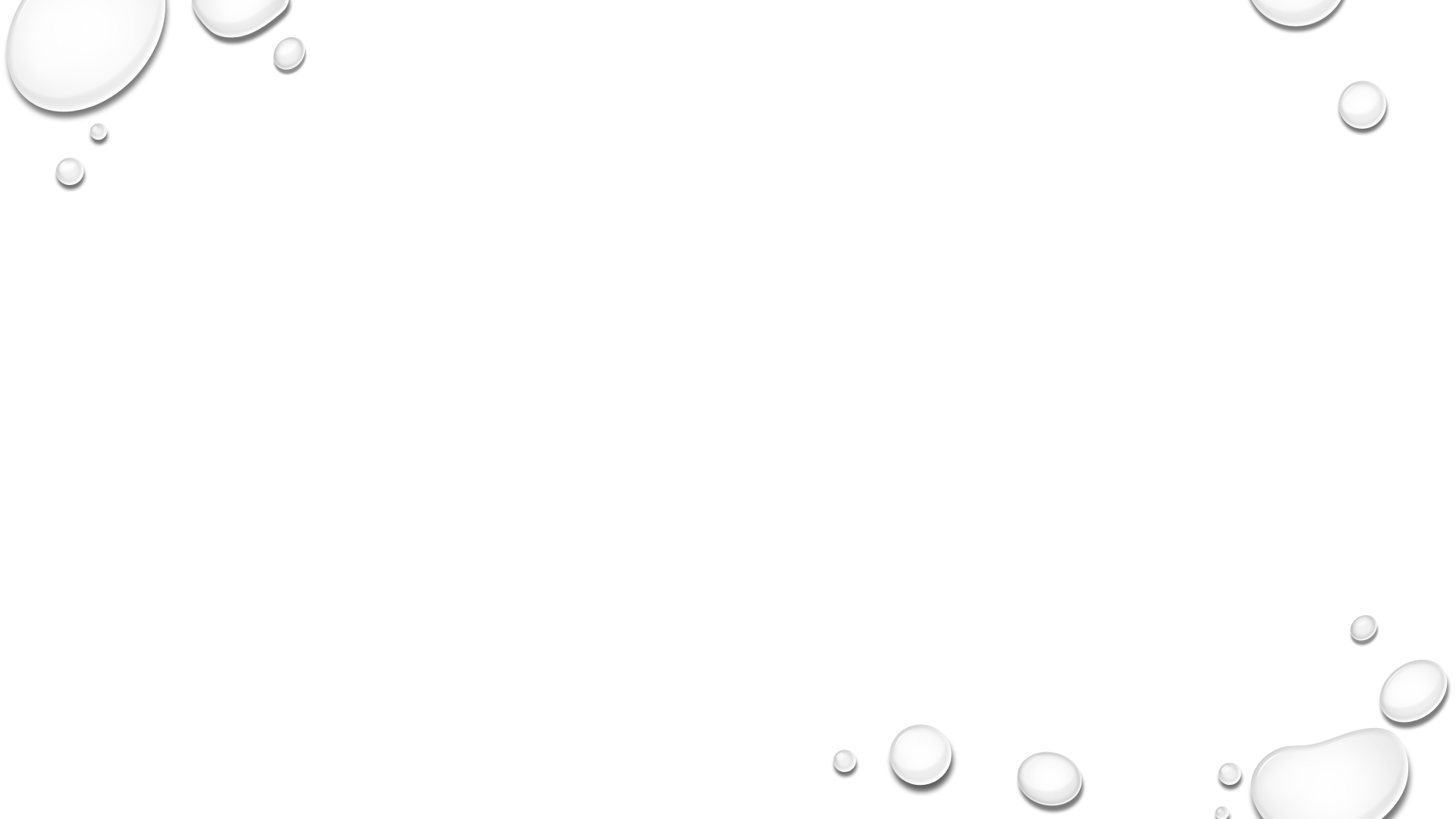 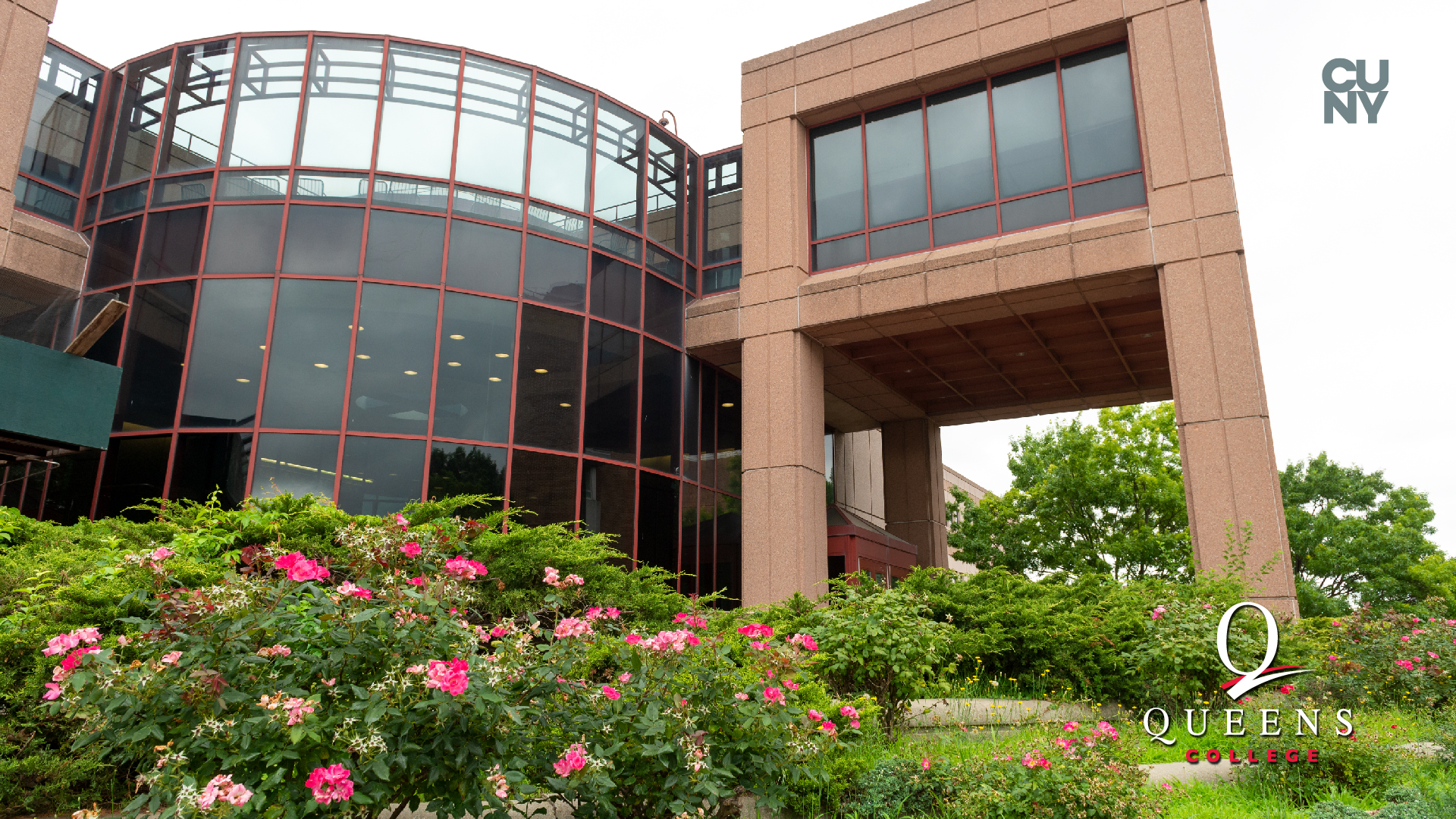 CUNY POLICY ON SEXUAL MISCONDUCT
CUNY employee conditioning the provision of an aid, benefit, or service of CUNY on an individual’s participation in unwelcome sexual conduct
Unwelcome conduct determined by a reasonable person to be so severe, pervasive, and objectively offensive that it effectively denies a person equal access to CUNY’s education program or activity
Sexual Assault, Dating Violence, Domestic Violence, or Stalking as defined in this Policy.
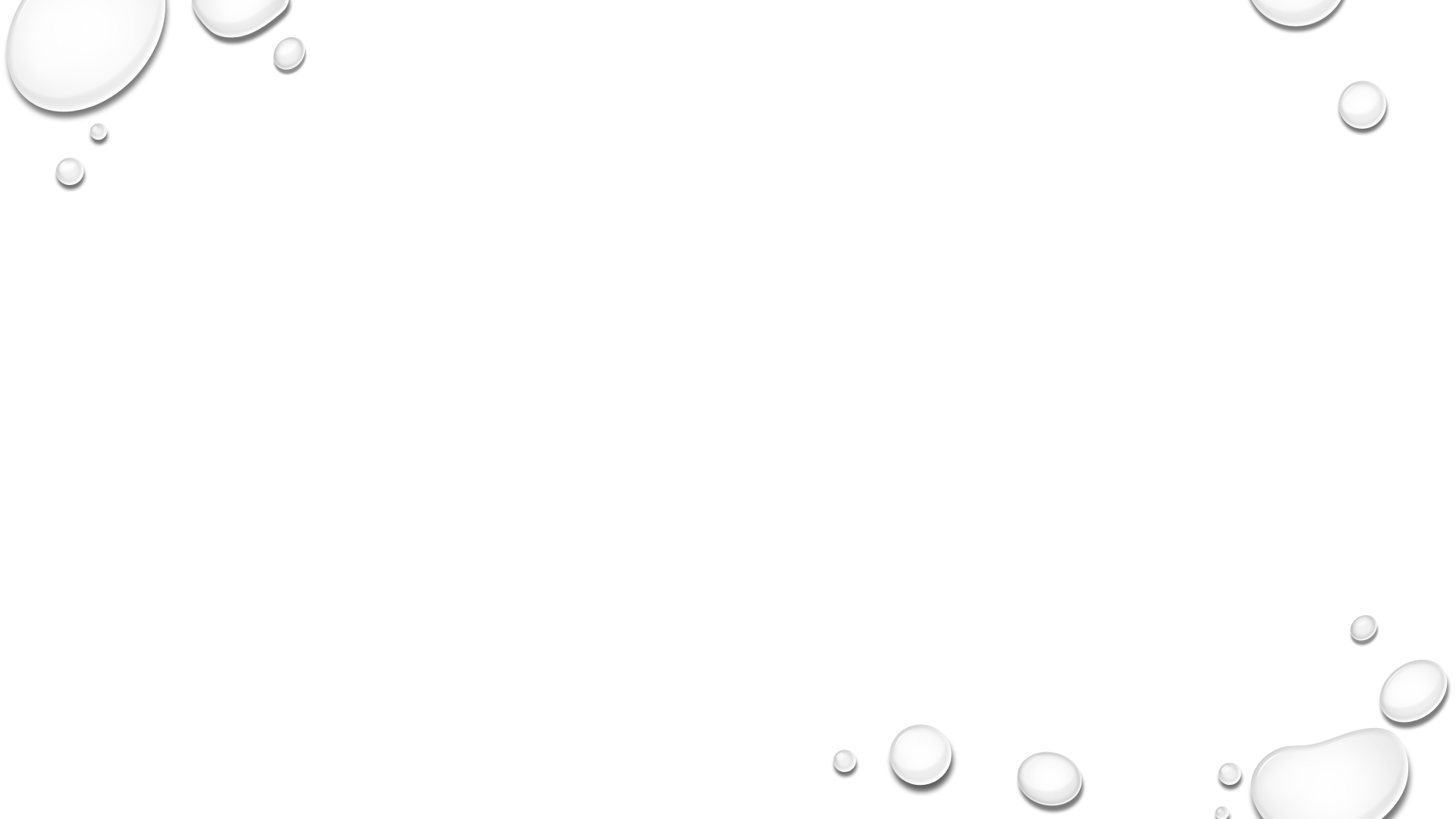 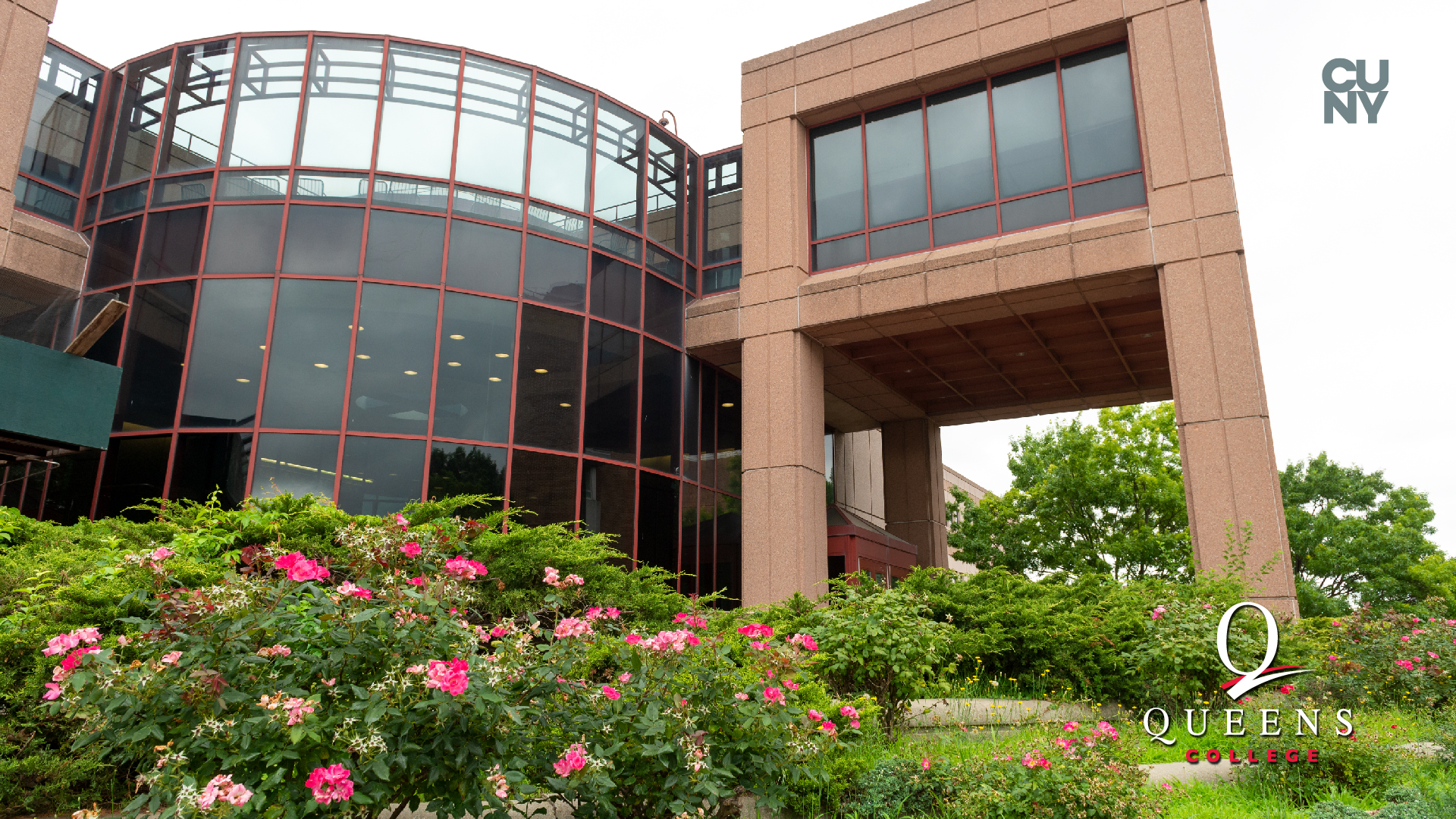 CUNY POLICY (CONT.)
Non-Title IX Sexual Misconduct matters do not require the same, strict process as Title IX matters. These matters are also governed by CUNY Policies on:
Equal Opportunity and Nondiscrimination
Campus and Workplace Violence Prevention
Domestic Violence and the Workplace
Implementing Reasonable Accommodations and Academic Adjustments
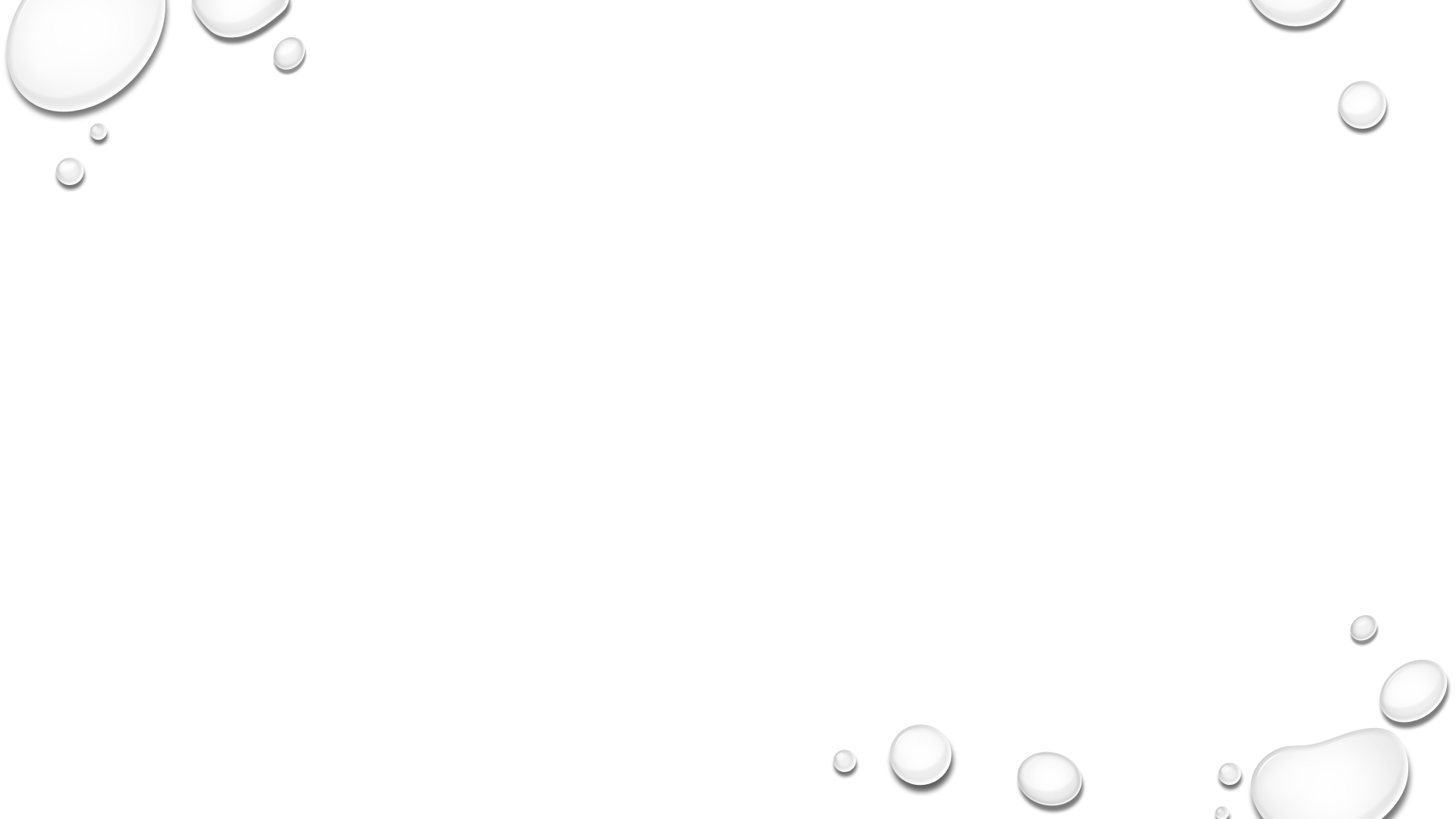 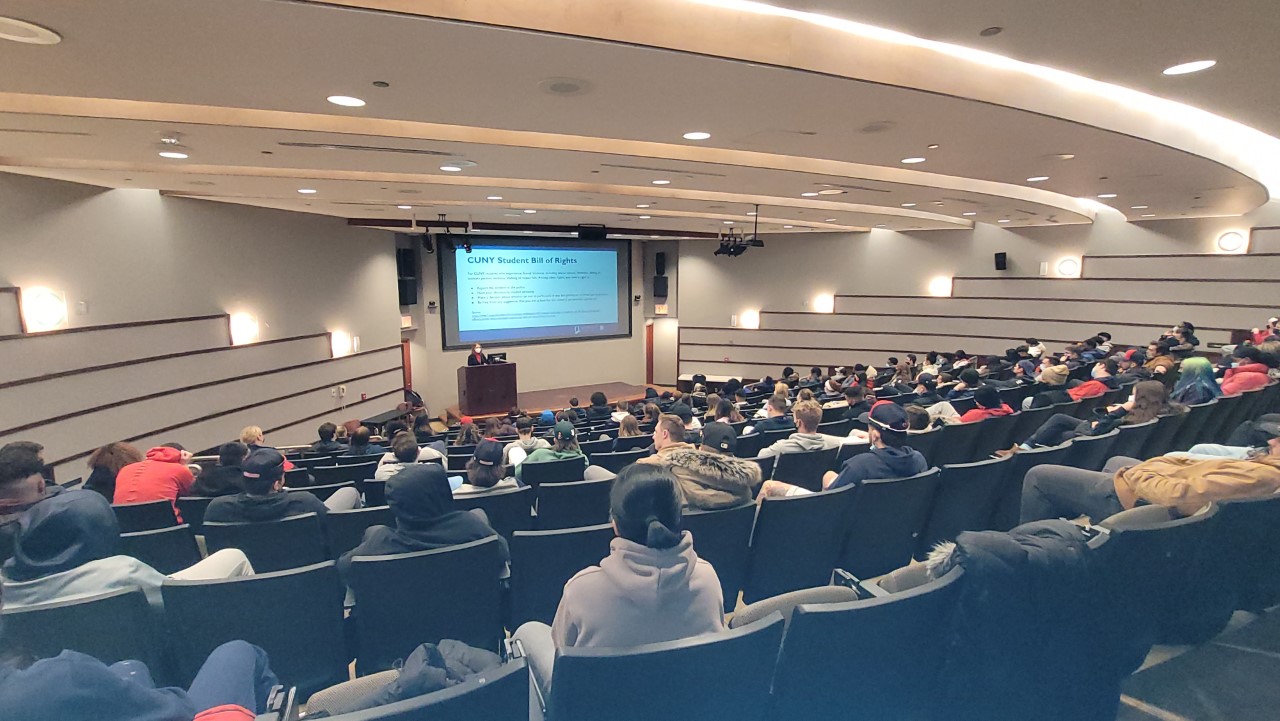 COMPLAINT PROCESS
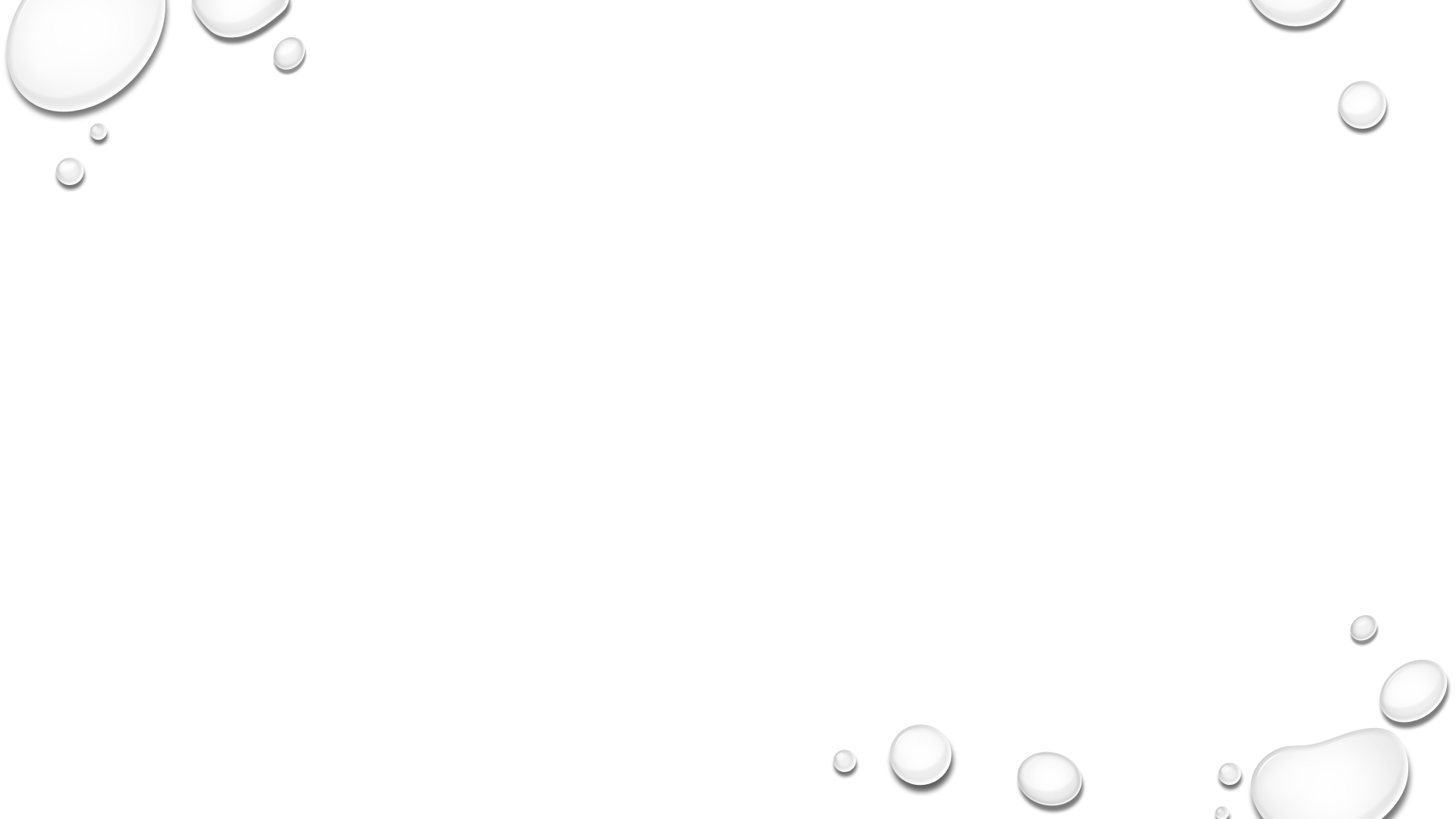 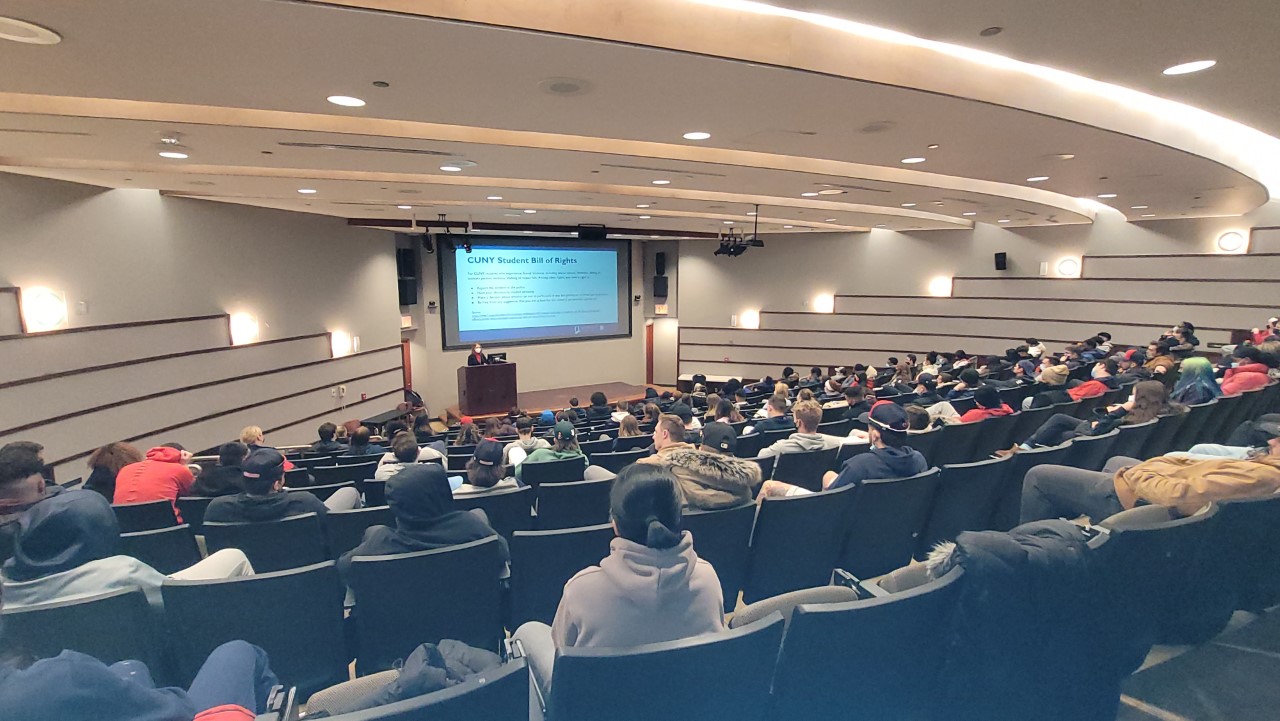 SUPPORTIVE MEASURES FOR ALL PARTIES
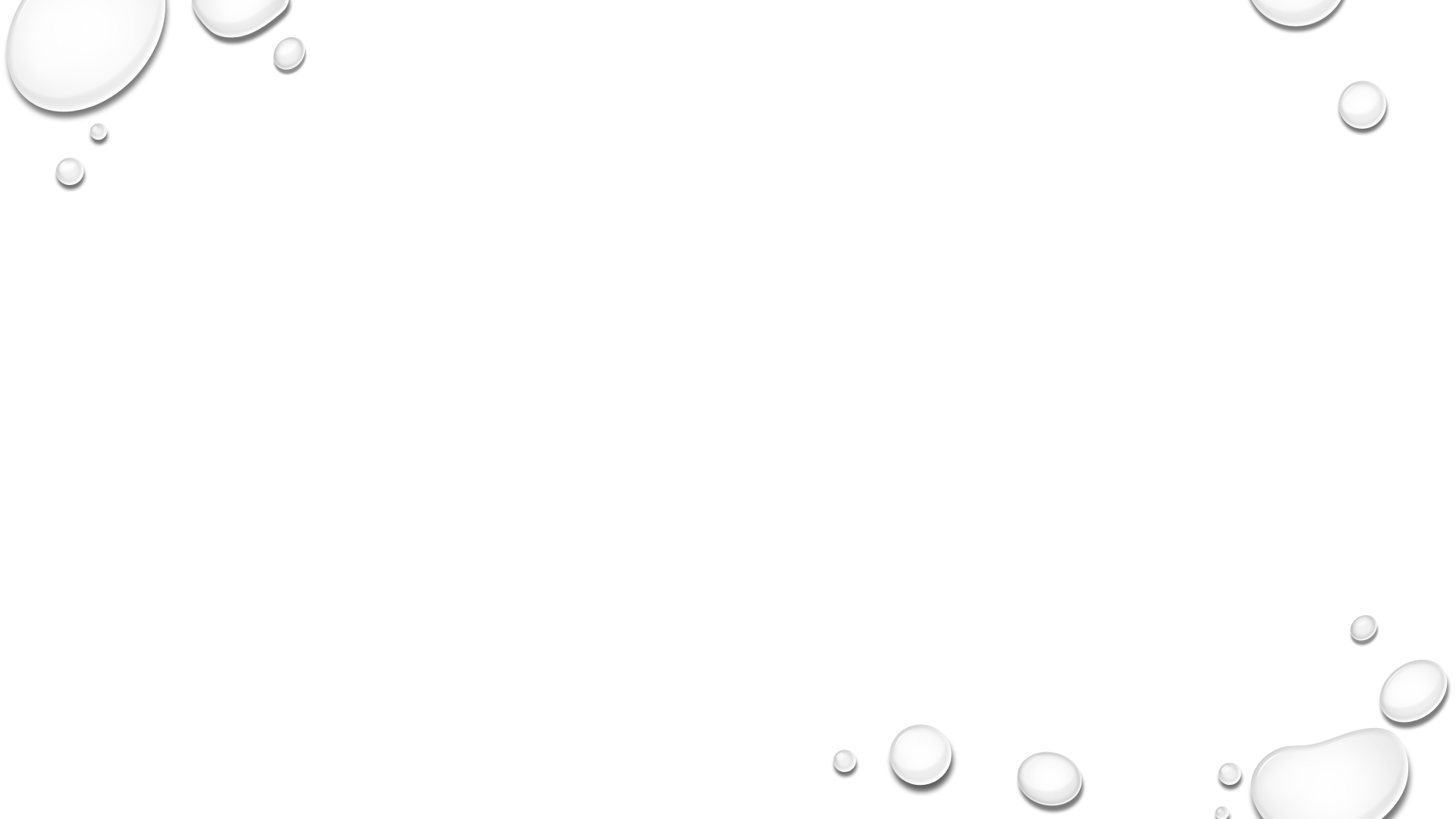 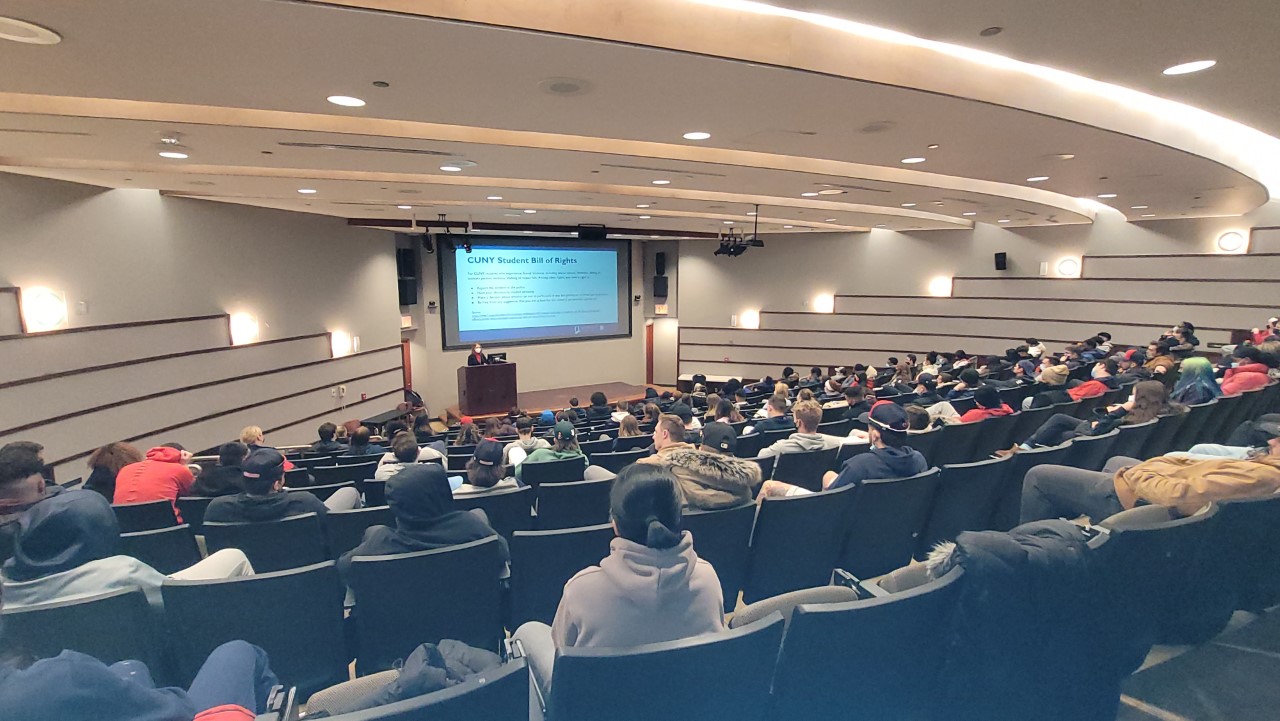 SUPPORTIVE MEASURES (CONT.)
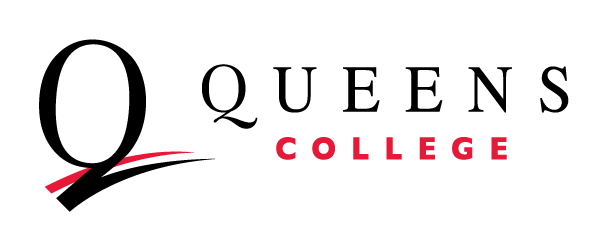 QUESTIONS?
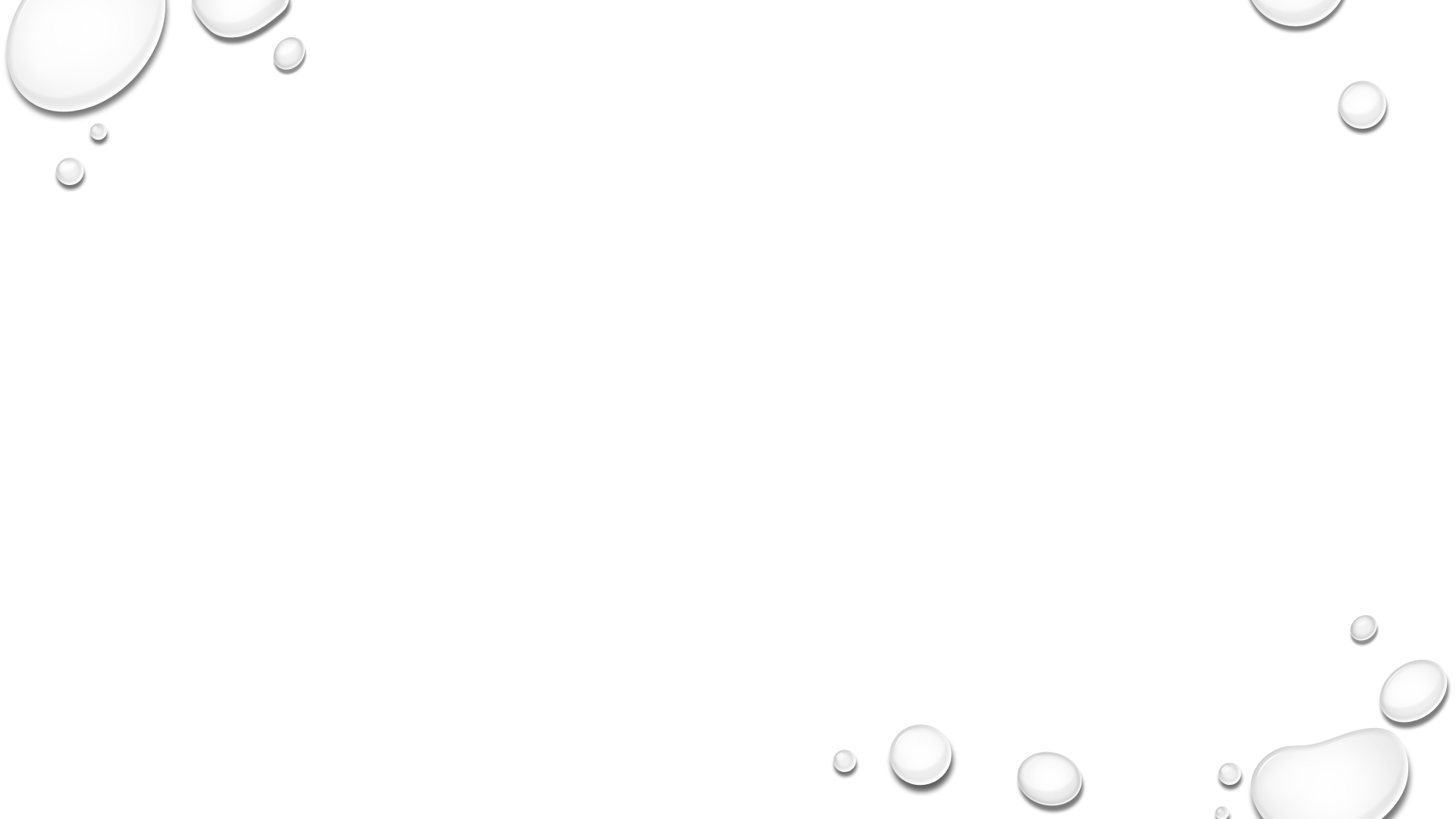 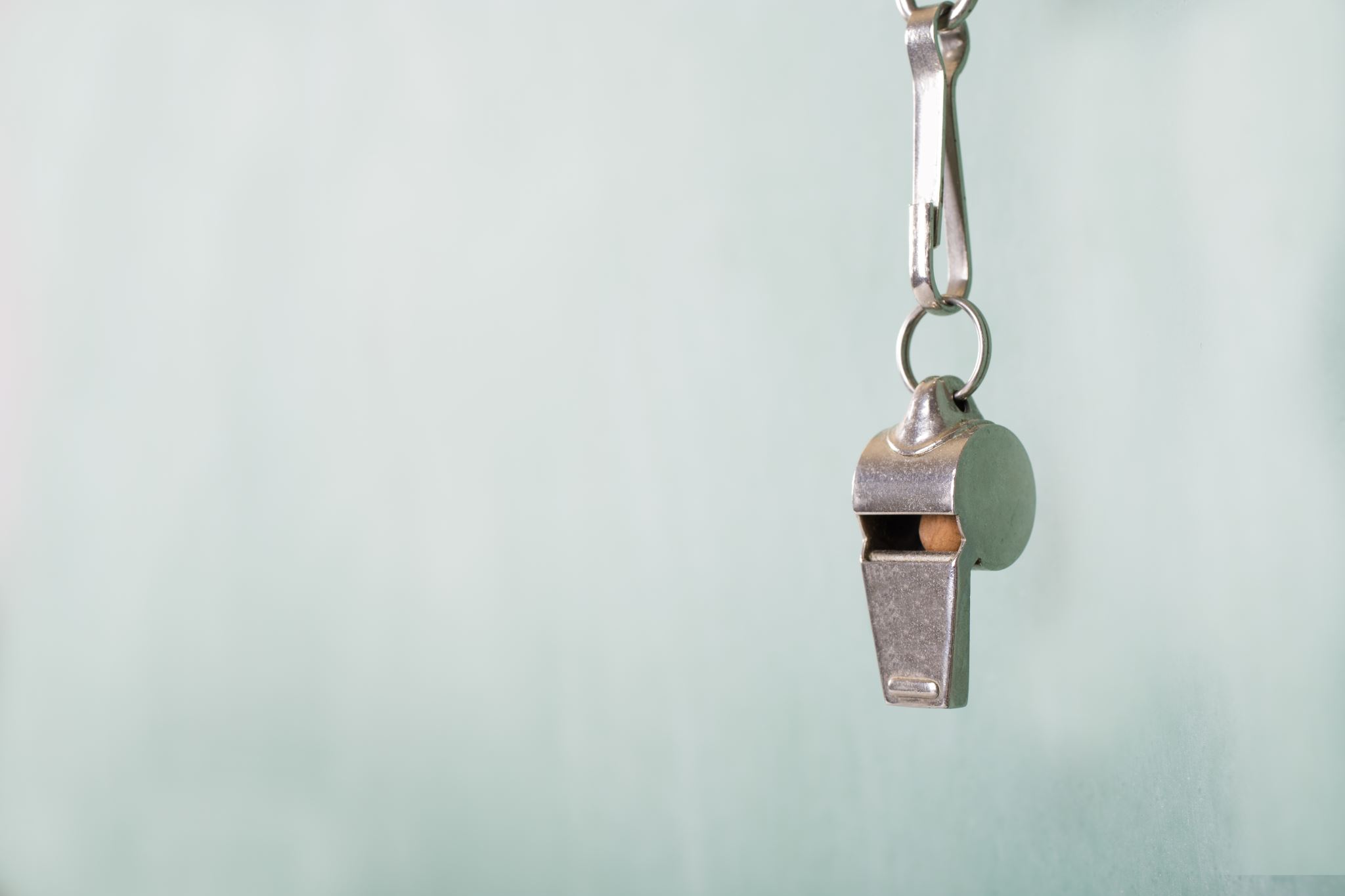 COACHES' RIGHTS AND RESPONSIBILITIES
Rights:
Title VII of the US Civil Rights Act
Responsibilities:
Title IX and Section 129-b
NCAA Board of Governors Policy on Campus Sexual Violence
Both:
CUNY's Policy on Sexual Misconduct
CUNY's Equal Opportunity and Non-Discrimination Policy
CUNY's Drug and Alcohol Amnesty Policy
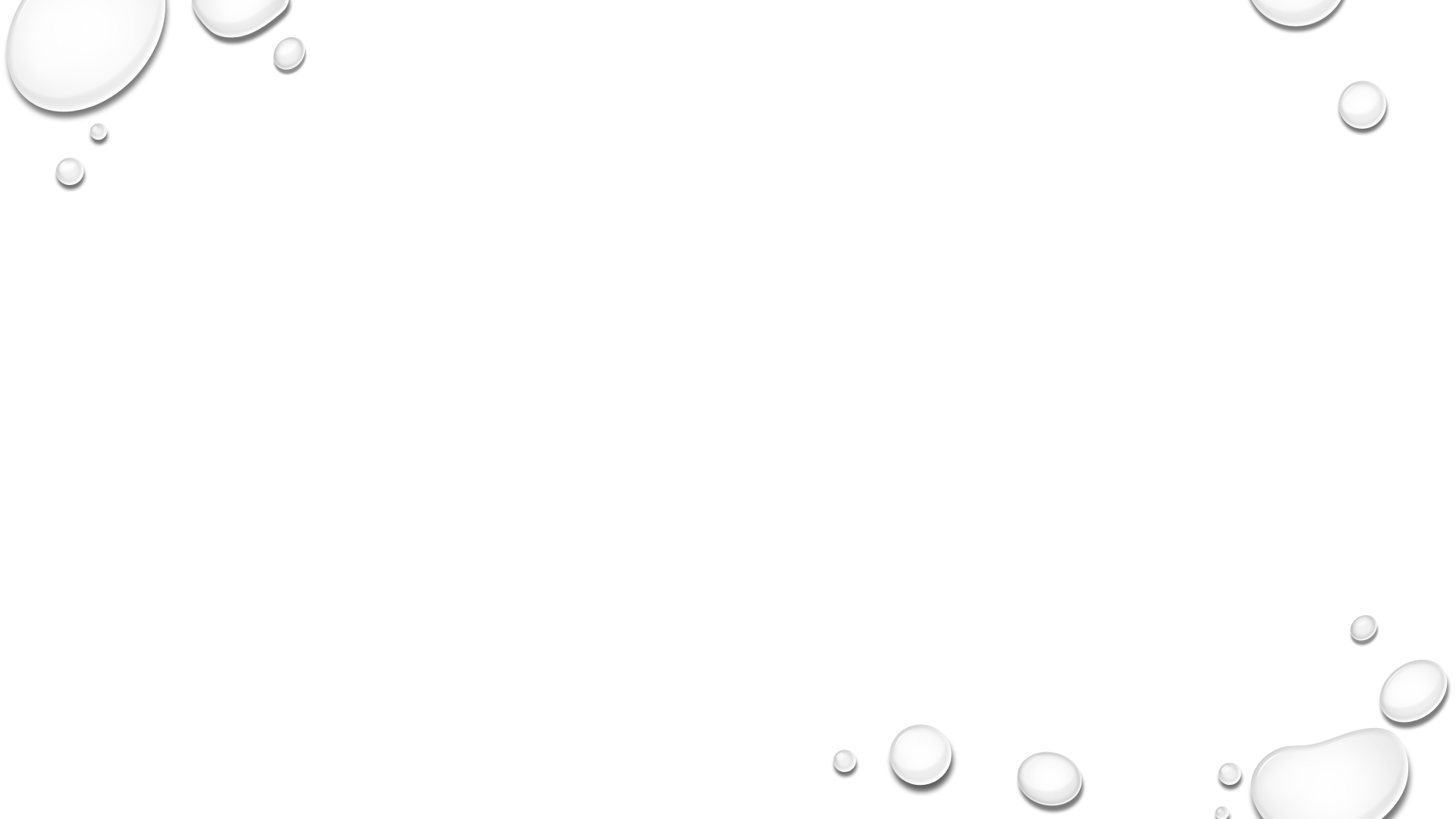 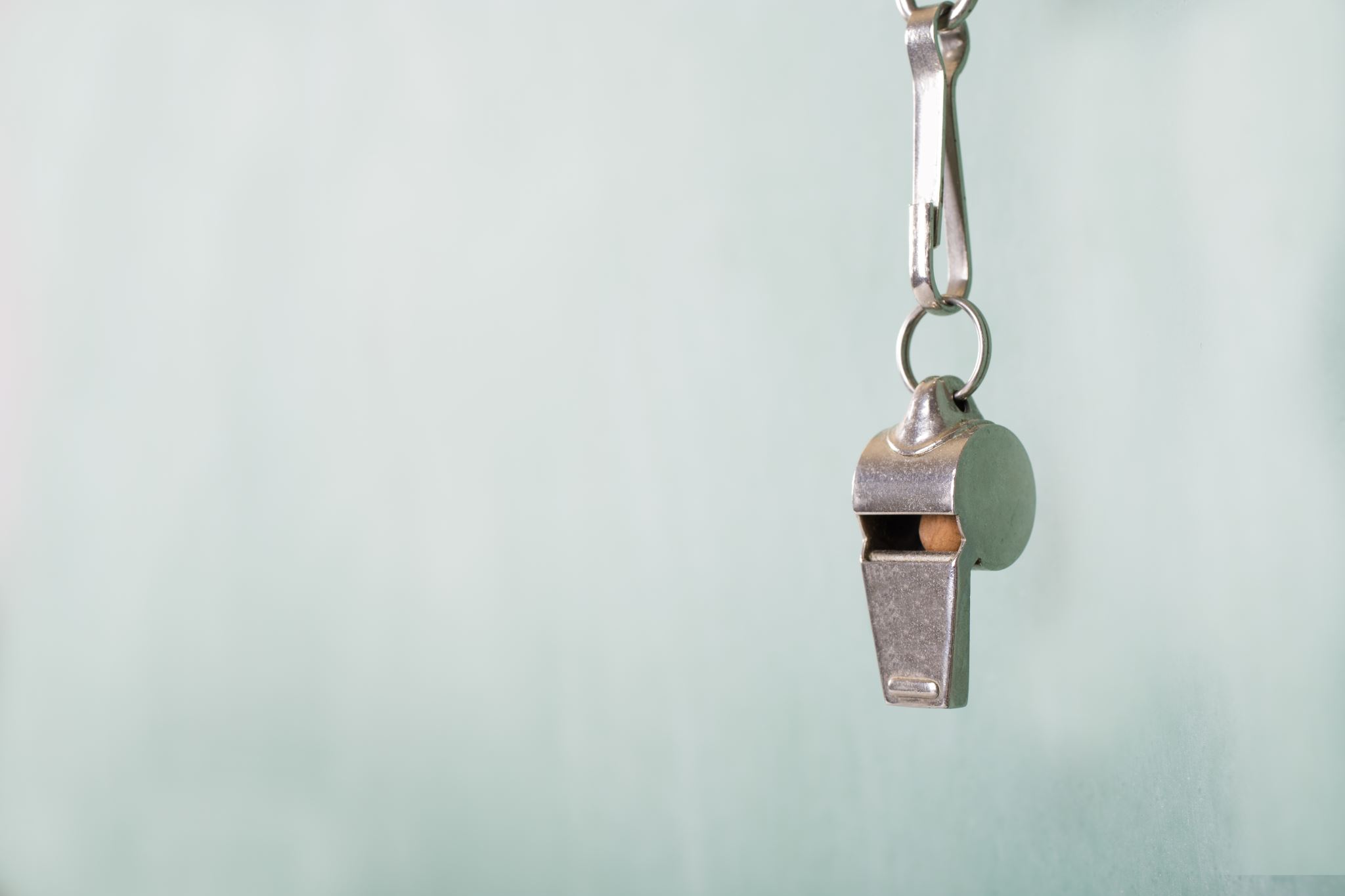 RESPONSIBLE EMPLOYEES
Duty to report allegations of Sexual Misconduct, including all relevant details, to the Title IX Coordinator
Not permitted to maintain a complainant’s confidentiality but will maintain a complainant’s privacy to the greatest extent possible
Information reported to them will be shared only with the Title IX Coordinator and other people responsible for handling the college’s response to the report
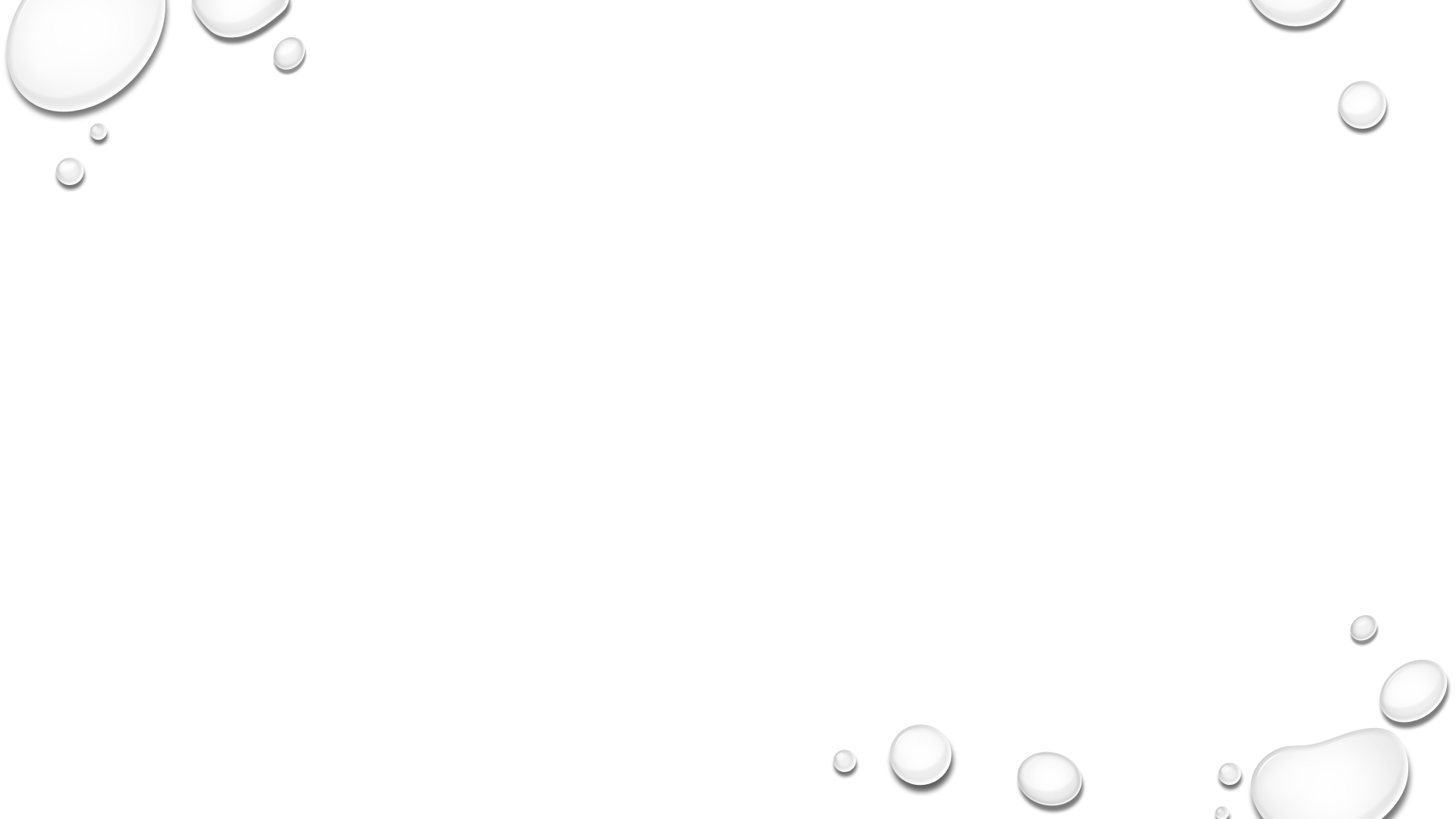 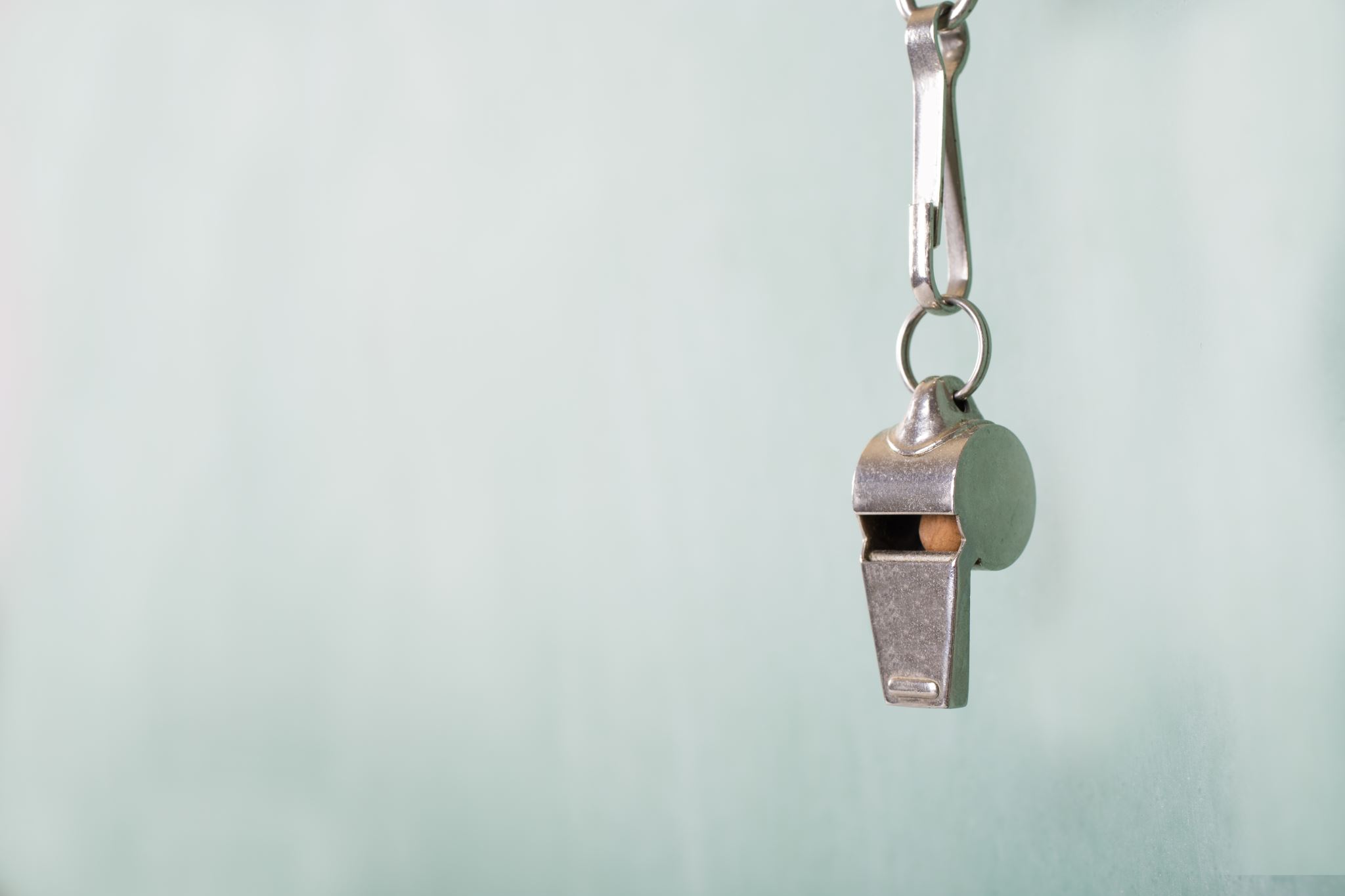 IMPORTANT
To the extent possible, before a complainant reveals any information to a responsible employee, the employee should advise the complainant of the employee’s reporting obligations. 
If the complainant wants to maintain confidentiality, direct the complainant to confidential resources, such as the counseling center or a community resources.
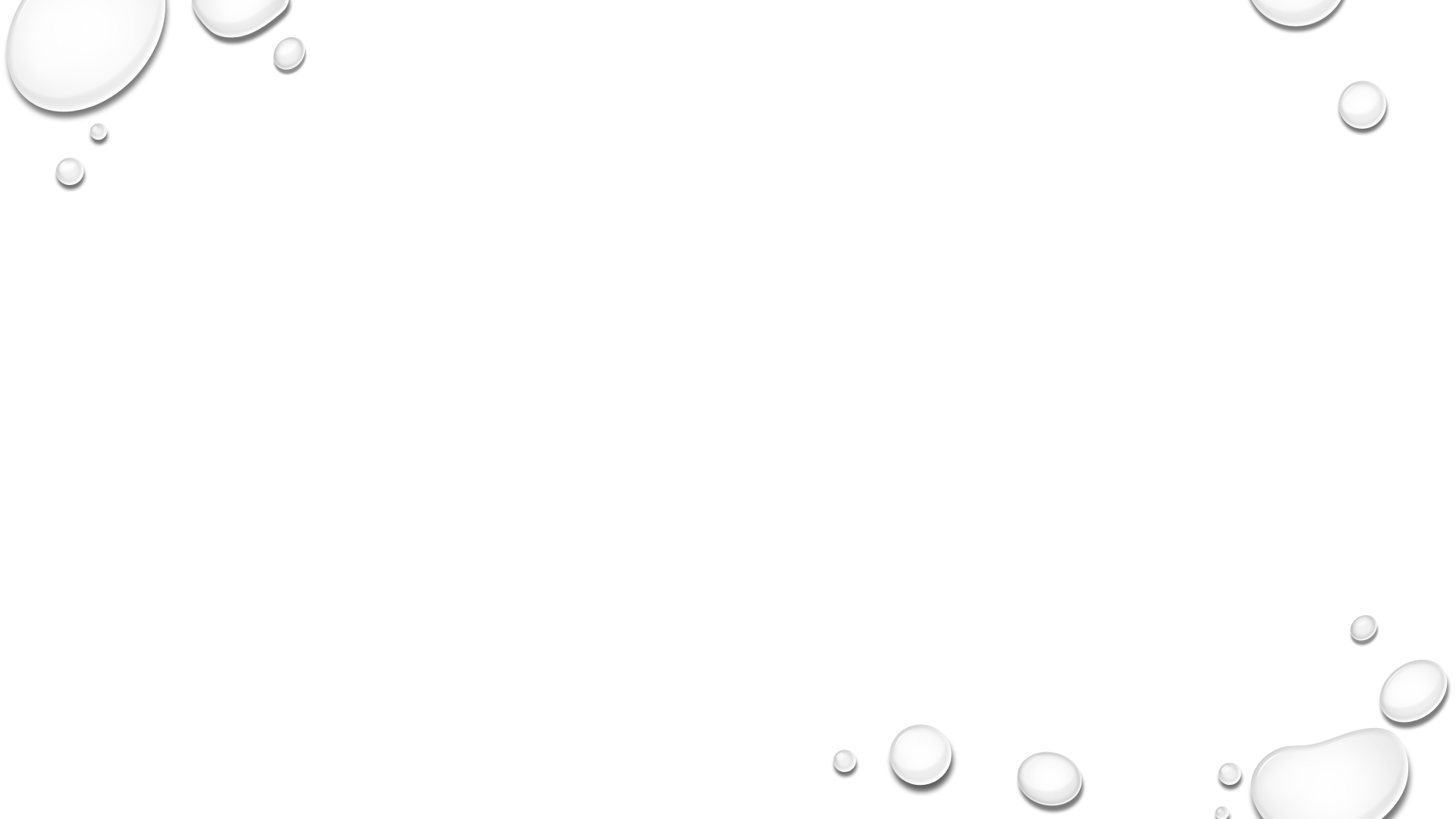 NCAA Board of Governors Policy on Campus Sexual Violence
Sexual discrimination, sexual harassment, and sexual and interpersonal violence violate human decency and the NCAA's core values:

Well-being
Fairness
Integrity 
Teamwork
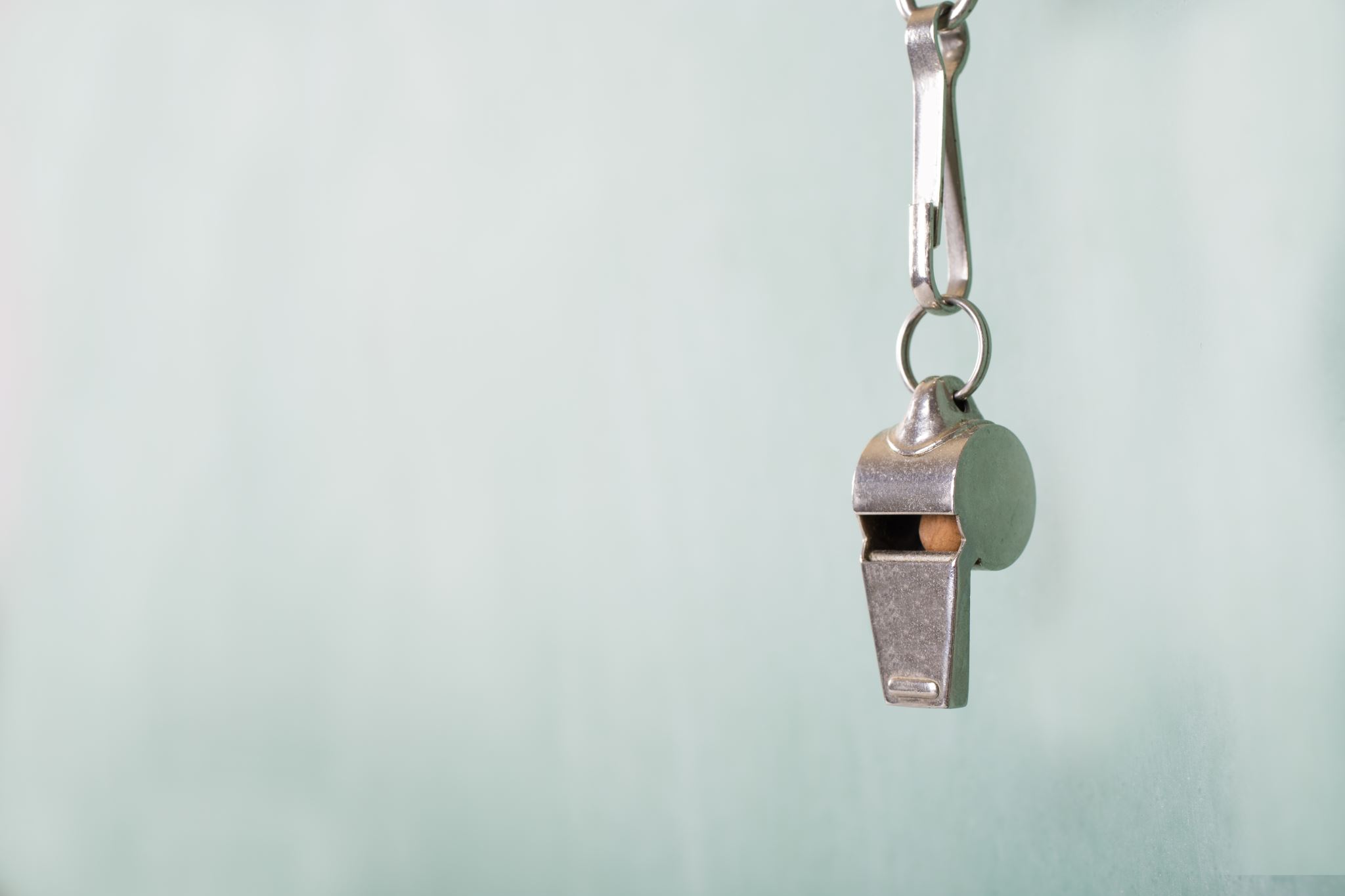 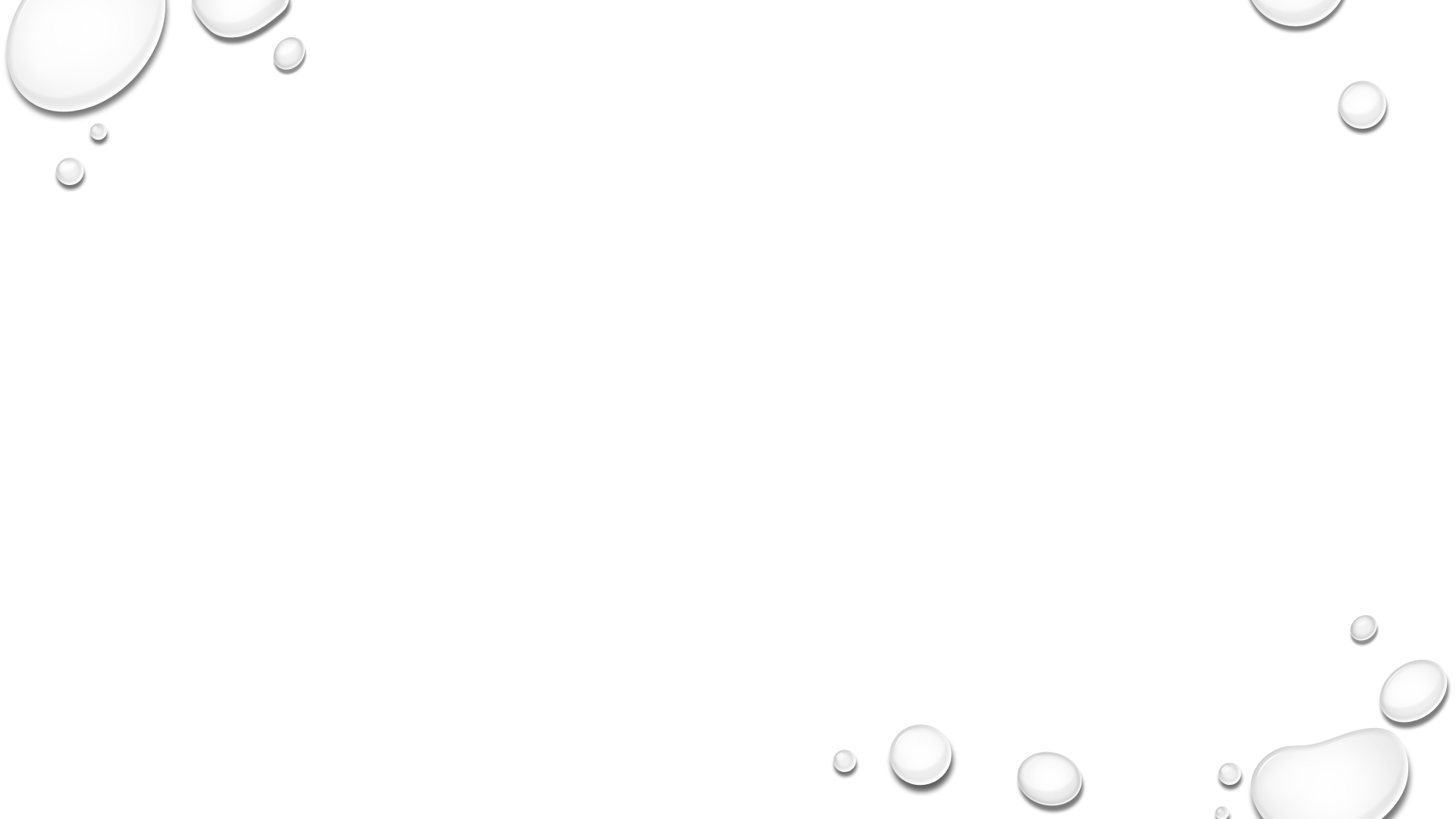 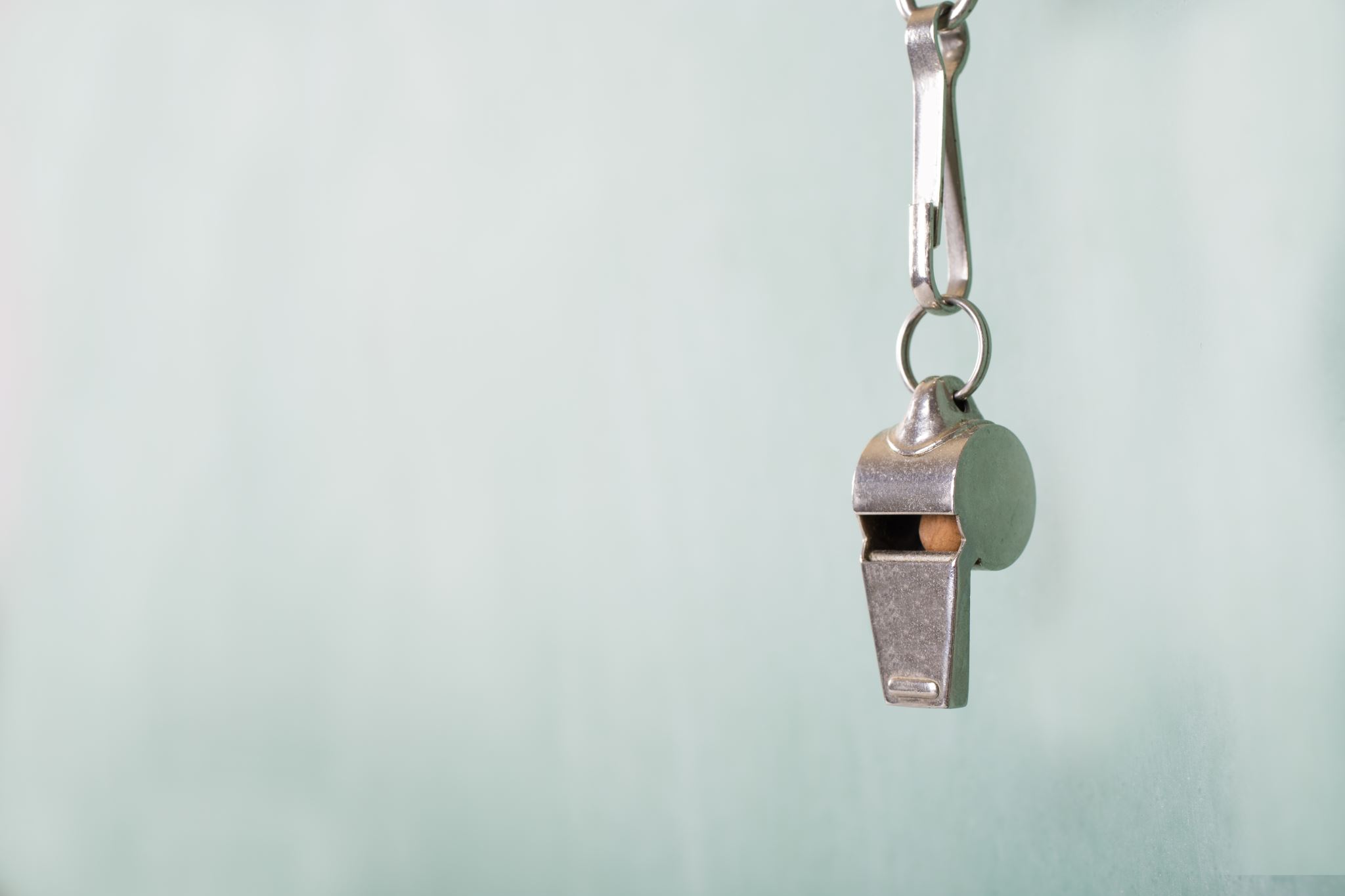 NCAA POLICY KEY FEATURES
Athletics department informed on and integrated in overall campus policies and processes
Review annually the most current Checklist Recommendations of the NCAA Sexual Violence Prevention Toolkit
Involving student-athletes in prevention efforts
Annual compliance attestation
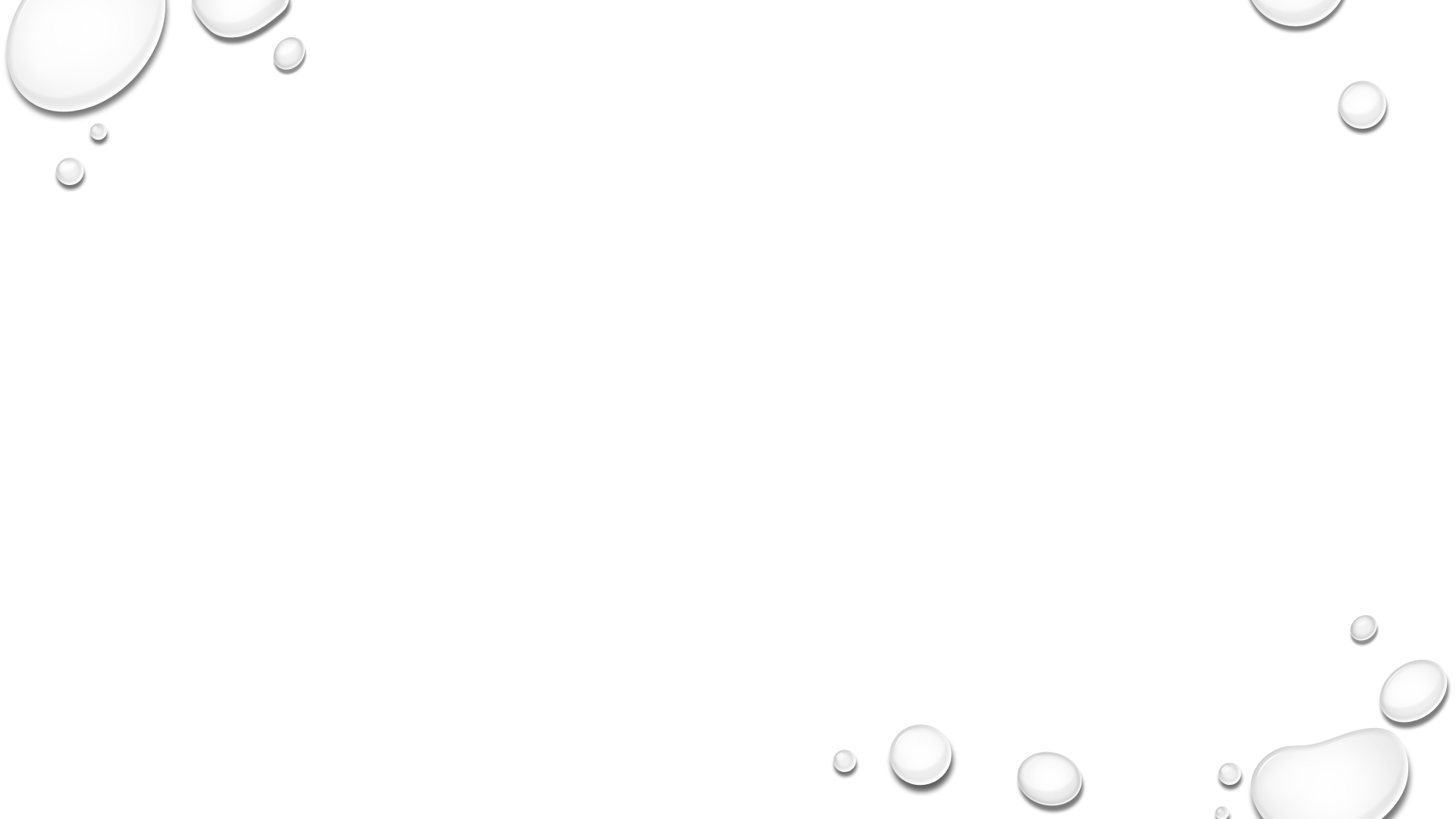 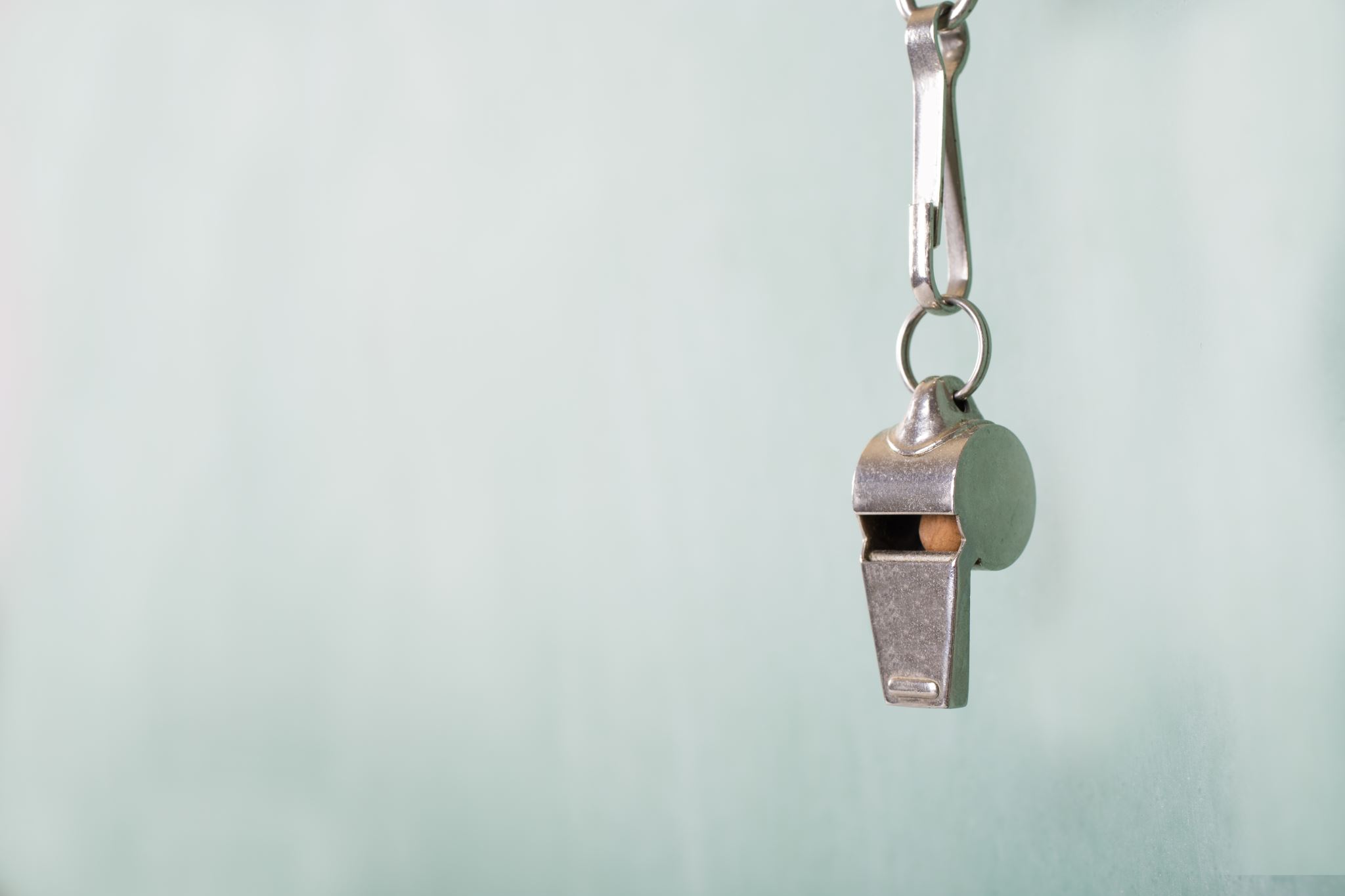 ANNUAL ATTESTATION
Training (e.g., ESPARC, SPARC, targeted topics)
Title IX information and coordinator readily available
Annual transfer student-athlete disclosure
CUNY still finalizing its policies
Balance compliance with respondent's privacy and due process rights
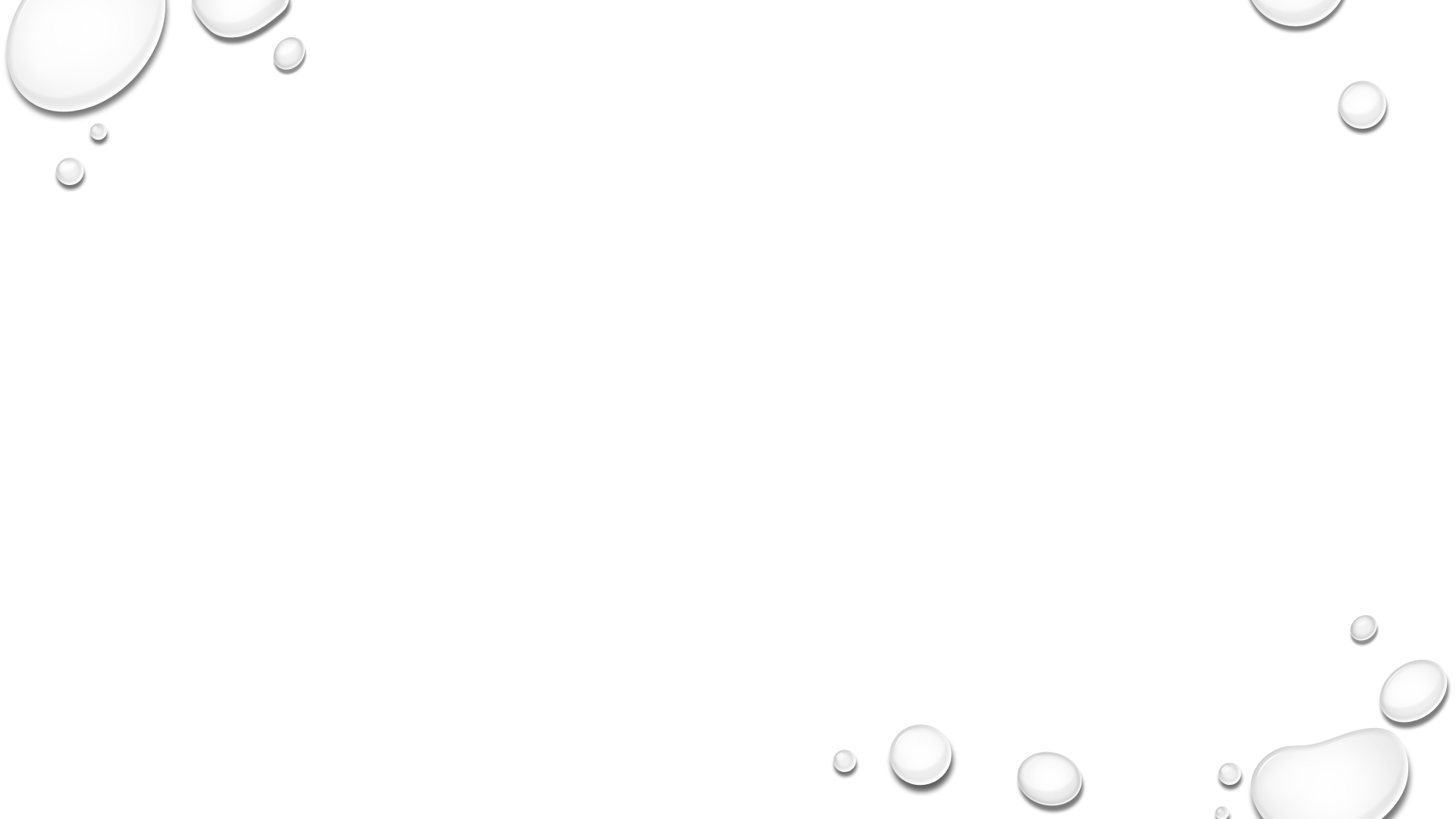 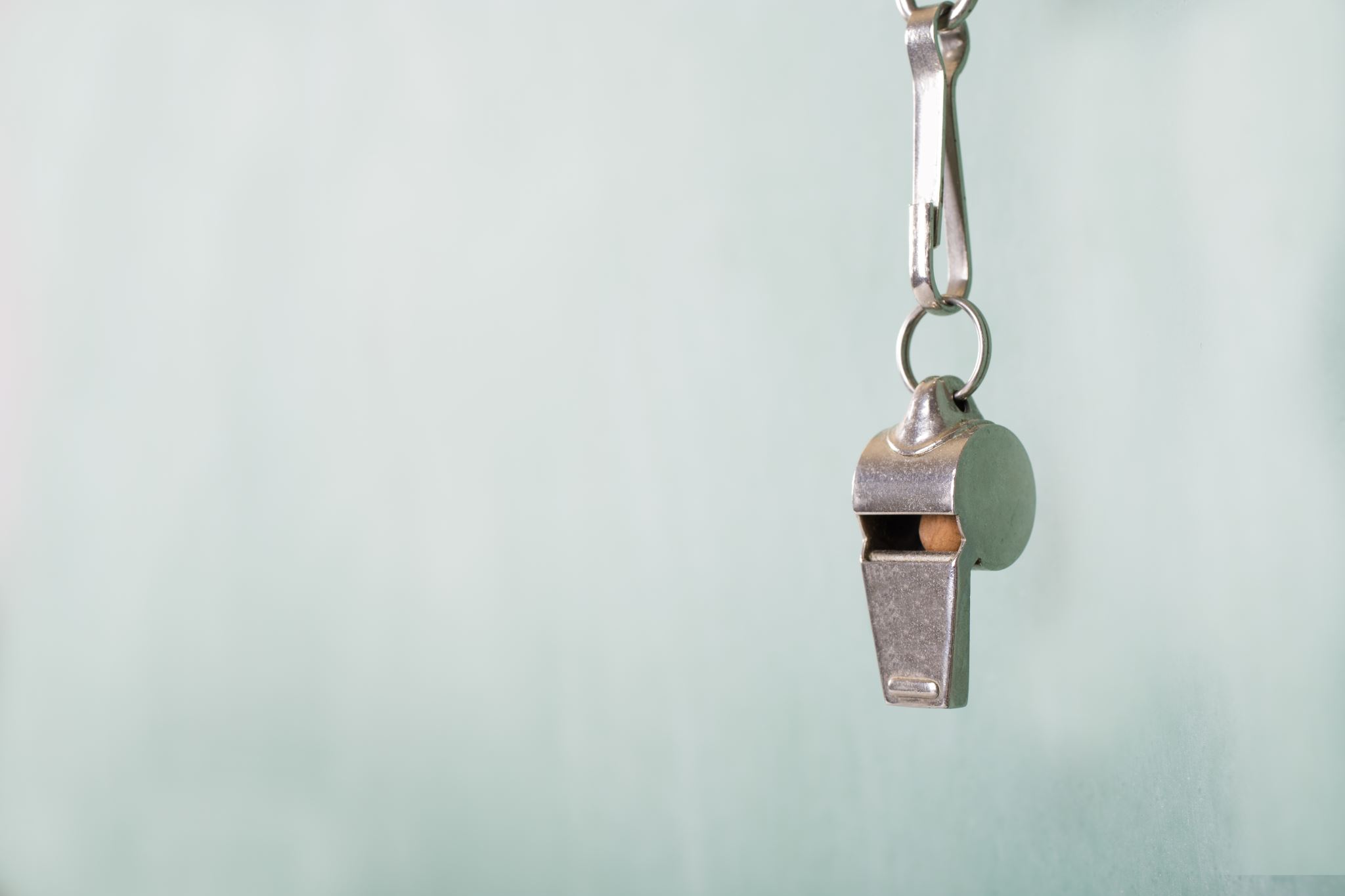 COMMON ATHLETICS PROGRAM VIOLATIONS
Failing to actively take steps to protect students from sexual assault
Discriminating or retaliating against students who've reported violations
Ignoring a history of complaints against a coach or athlete
Denying a student participation based on their sex or gender 
Not providing equal resources and programs to all genders
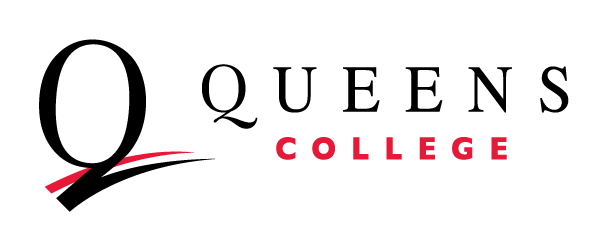 QUESTIONS?
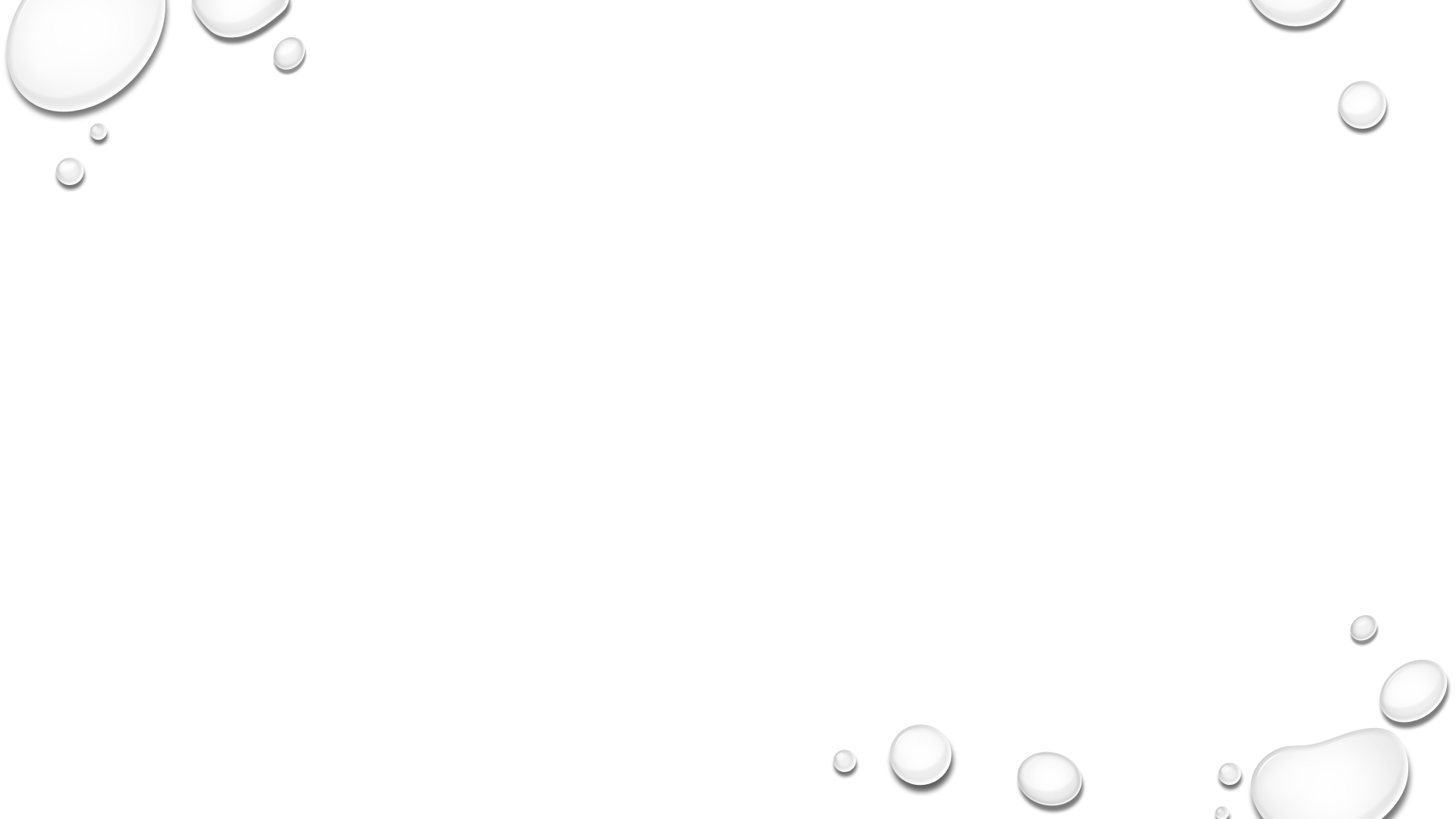 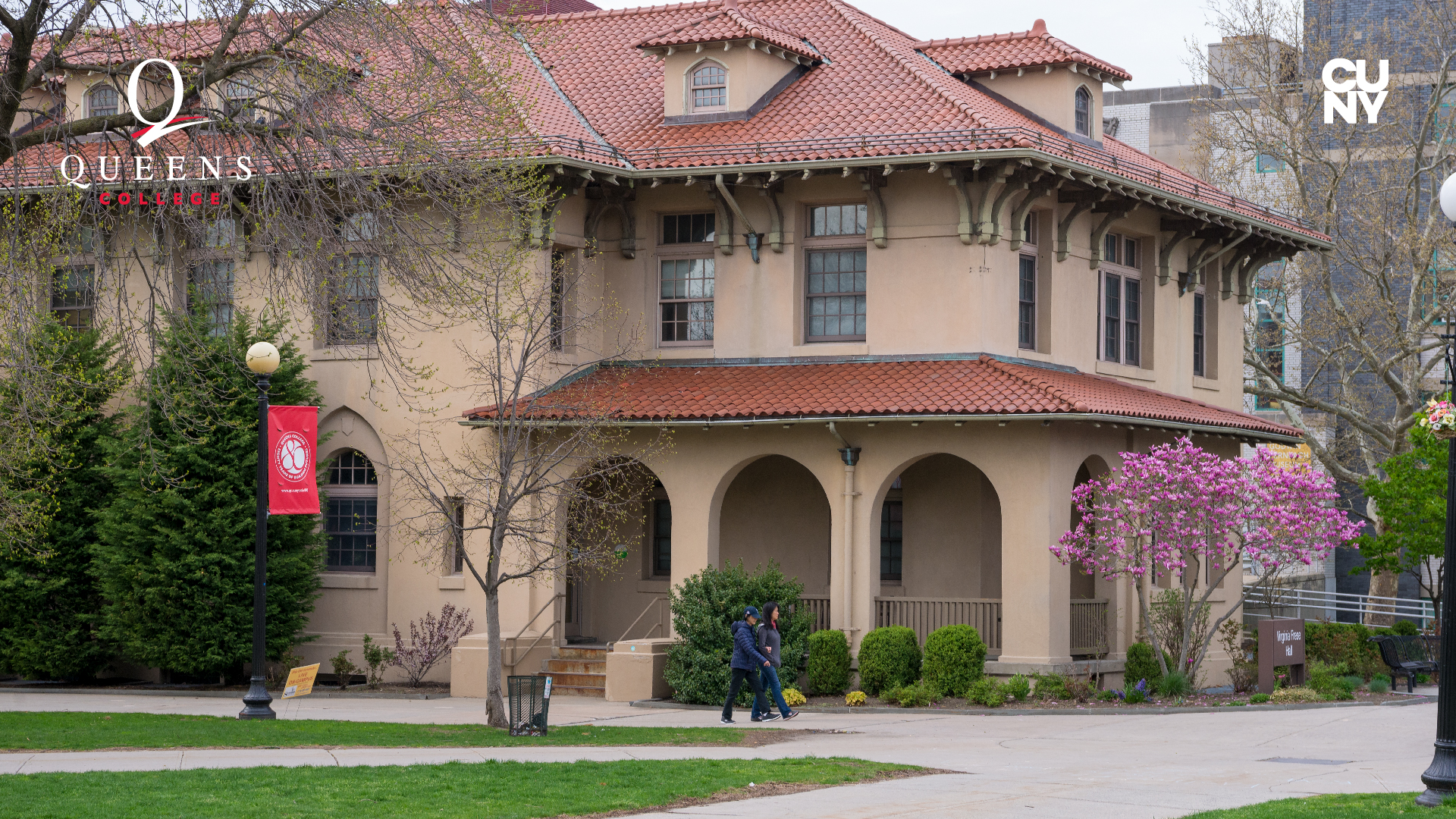 WHAT'S COMING?
More training on Title IX changes (e.g., formal complaint requirement, pregnancy protections, "effectively denied access")
More training on NCAA transfer rule, including how to complete the form
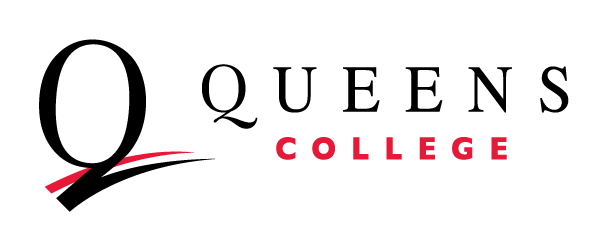 QUESTIONS?
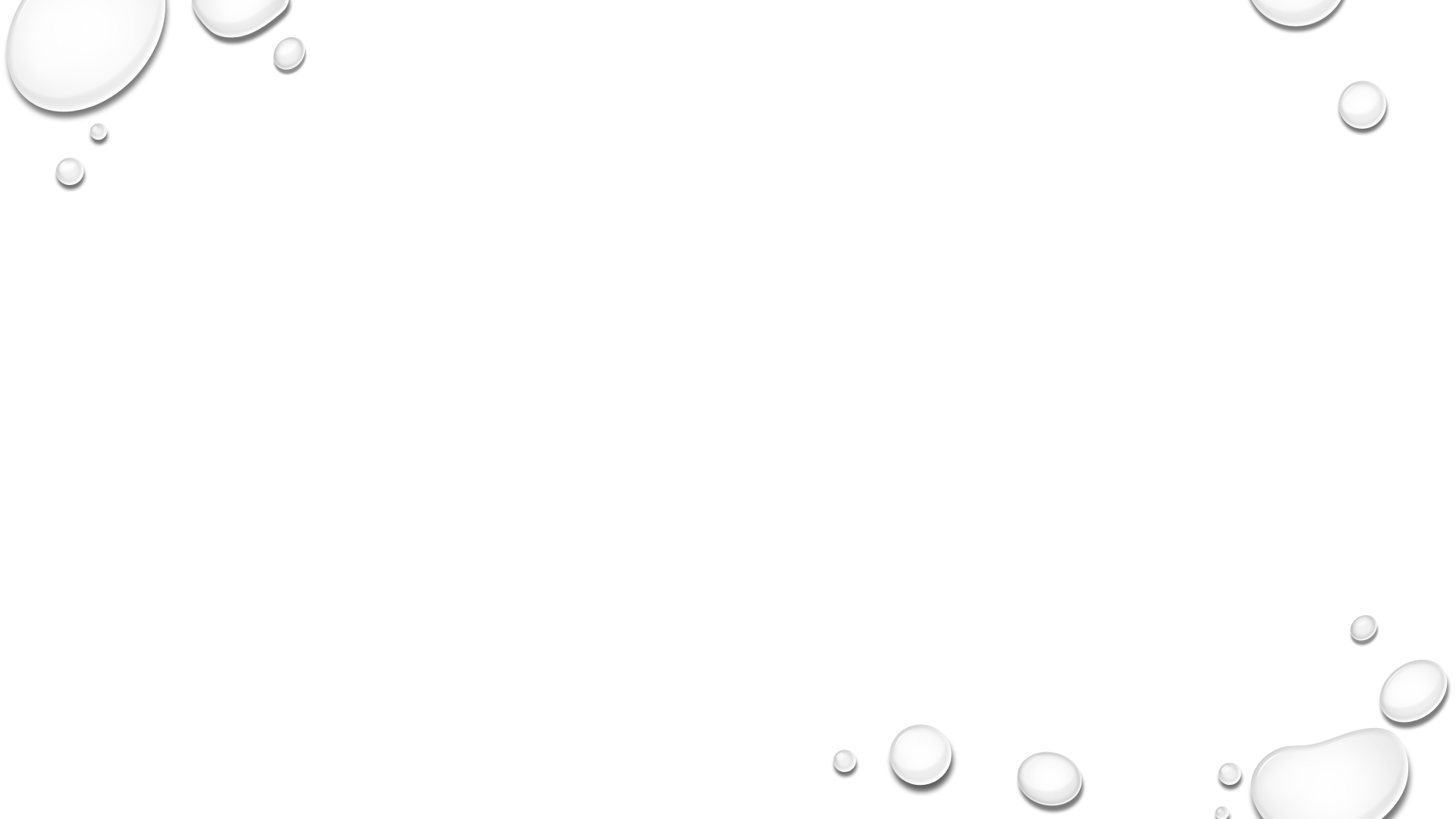 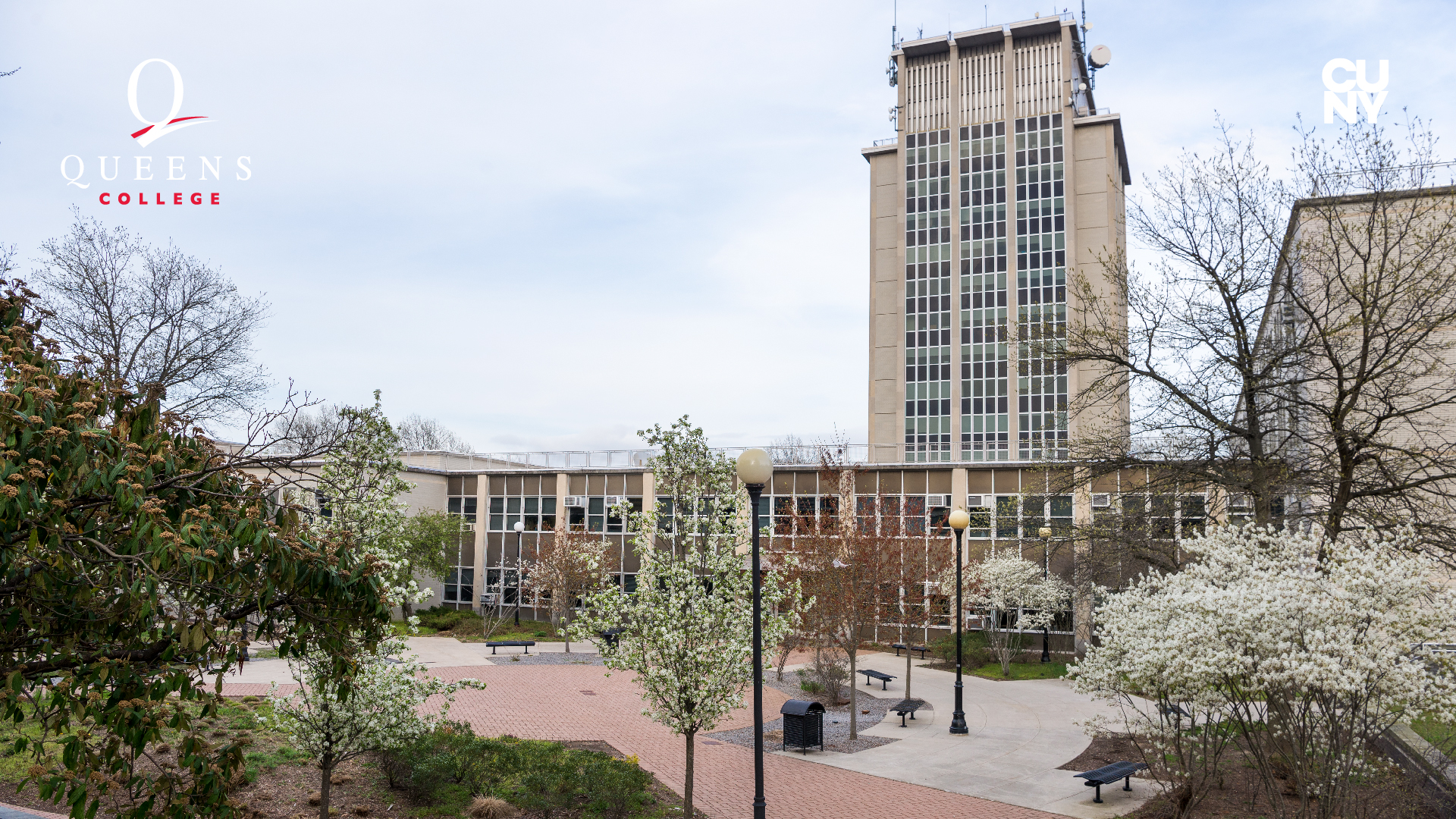 THANK YOU
Nancy Schick, Esq.
Compliance & Diversity Training Specialist / Investigator
Kiely Hall, Room 137 (for now)
nancy.schick@qc.cuny.edu